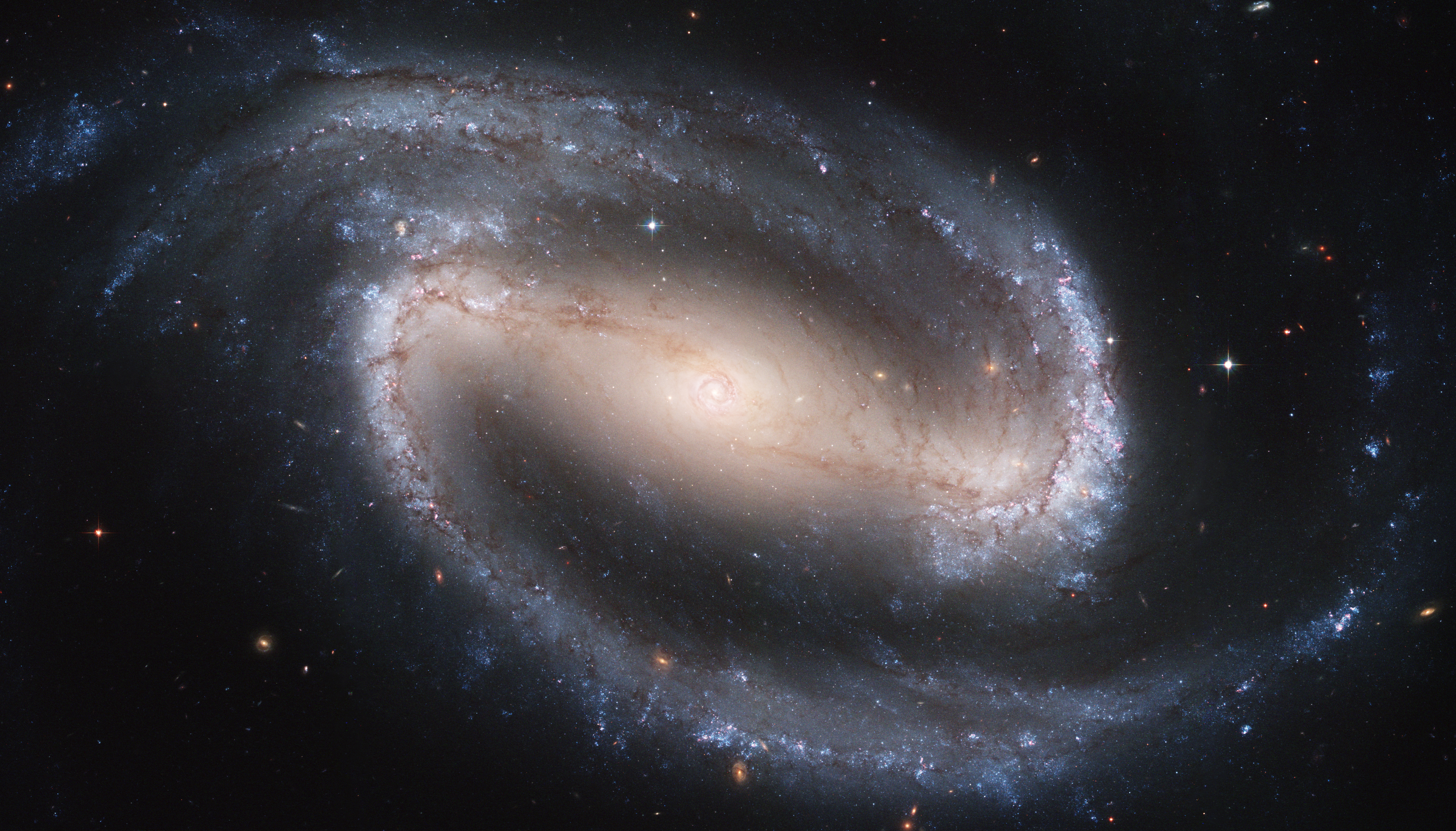 Disc [α/Fe]-bimodality from the bar-driven radial migration
HanYuan Zhang (hz420@cam.ac.uk)
Collaborators: Vasily Belokurov, N. Wyn Evans, Jason L. Sanders, Yuxi(Lucy) Lu, Changye Cao, GyuChul Meyong, Adam Dillamore, Sarah G. Kane , Zhao-Yu Li
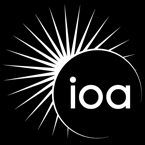 Recall Sara’s, Alex’s and Marcin’s great talk yesterday
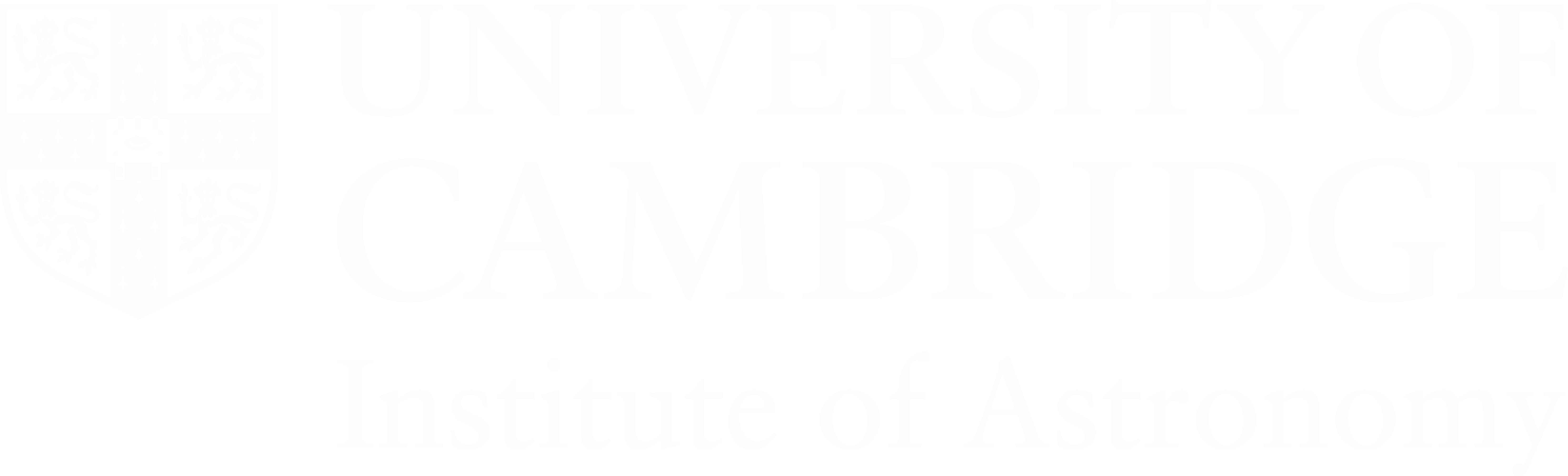 Zhang H. et al., 2025, ApJL, 983, L10
[Speaker Notes: Slide number]
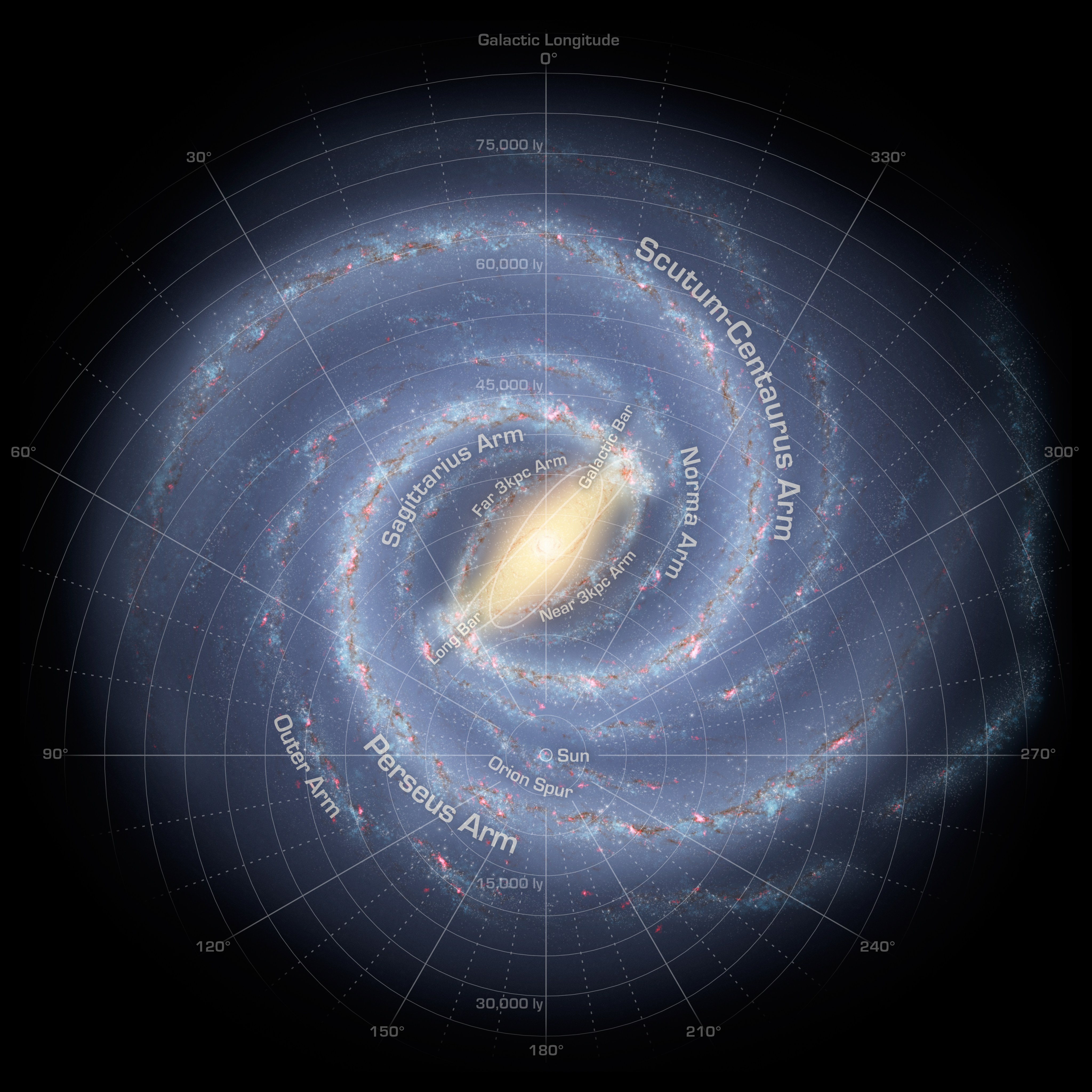 Since Gaia era, we can observe millions of stars with precise:
Kinematics
Metallicity
Chemical abundances
Ages
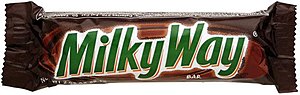 2
Chemical space of the Milky Way’s disc
Hayden+2015
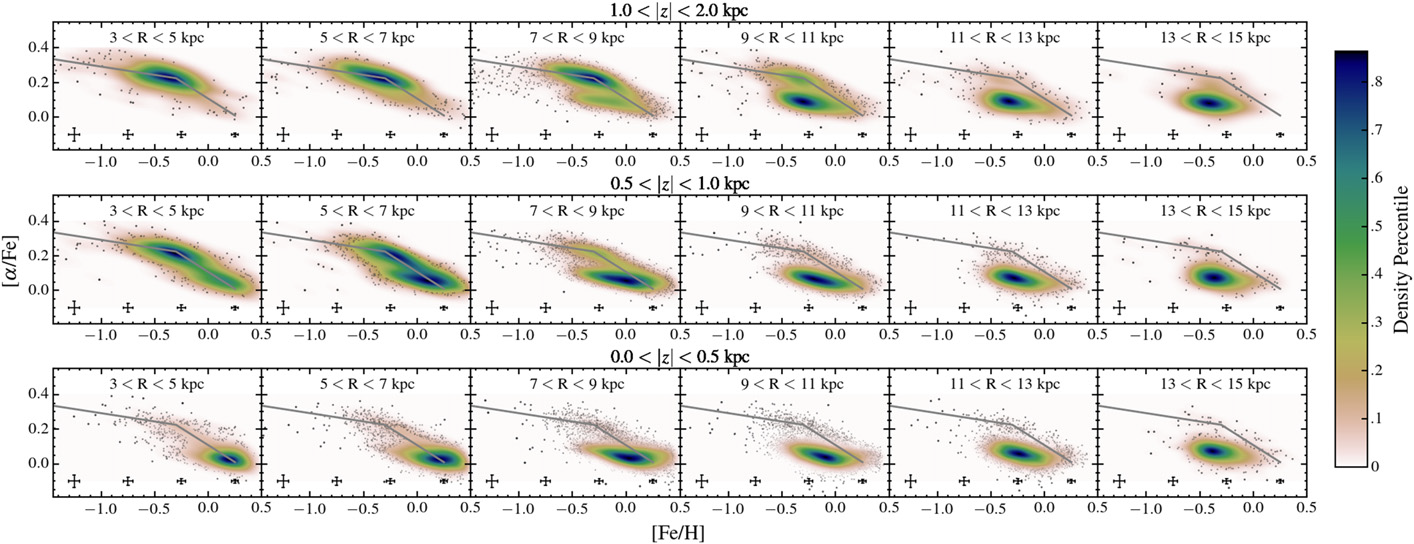 Radial migration might be one of the many ways to create α-bimodality (See sharma+21)
3
Stellar radial migrations in the Galactic disc
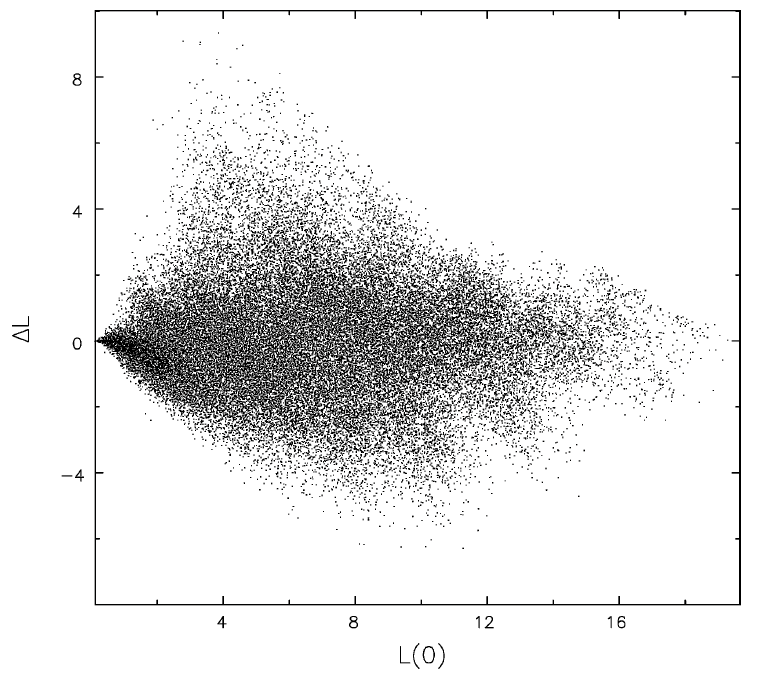 Sellwood & Binney 2002
Stars could move from their birth radius to their present-day radius, called radial migration

This process happens through interaction with non-axisymmetric perturbations, e.g. the transient spiral arms, galactic bar.
Amount of radial migration
Birth guiding radius of stars
See Sellwood & Binney 02, Minchev & Famaey 10, Halle +15
4
Chemical cartography in the Galactic disc
The age-metallicity plane
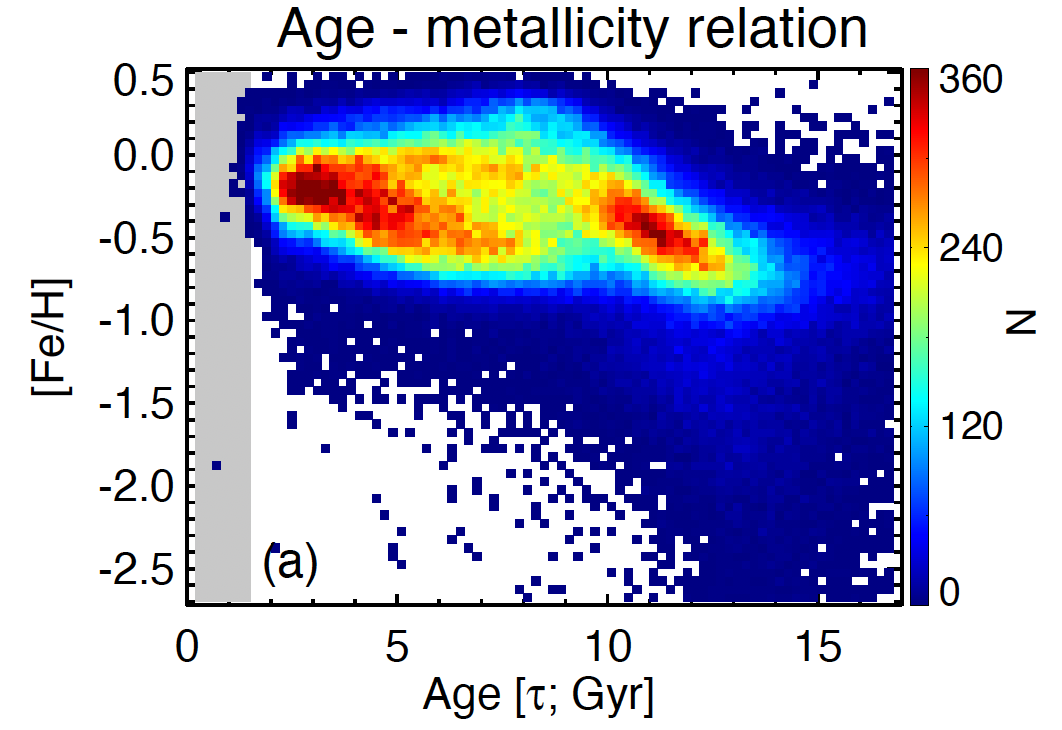 Question:
What mechanism caused this bimodal sequences 
&
How does it correlate to the chemical bimodality
Xiang & Rix 2022
5
Resonant dragging of a decelerating bar
A toy demonstration
Stars trapped in the corotation resonance migrate with the expansion of the corotation. 

This brings stars from the inner Milky Way to the present-day corotation radius.
HZ+2025
Hawkins 2023
See Chiba+21; Chiba & Schonrich 2021 for analytic descriptions and very beautiful figures
Resonant dragging of a decelerating bar
Test-particle simulation setup
Initialise a quasi-isothermal disc in an axisymmetric disc potential
t = 0 Gyr
t = 3.5 Gyr
t = 4.5 Gyr
11.5 Gyr
Add new disc stellar particles into the simulation constantly with time
7
Resulting age-metallicity sequences
Local stars vs. migrated stars
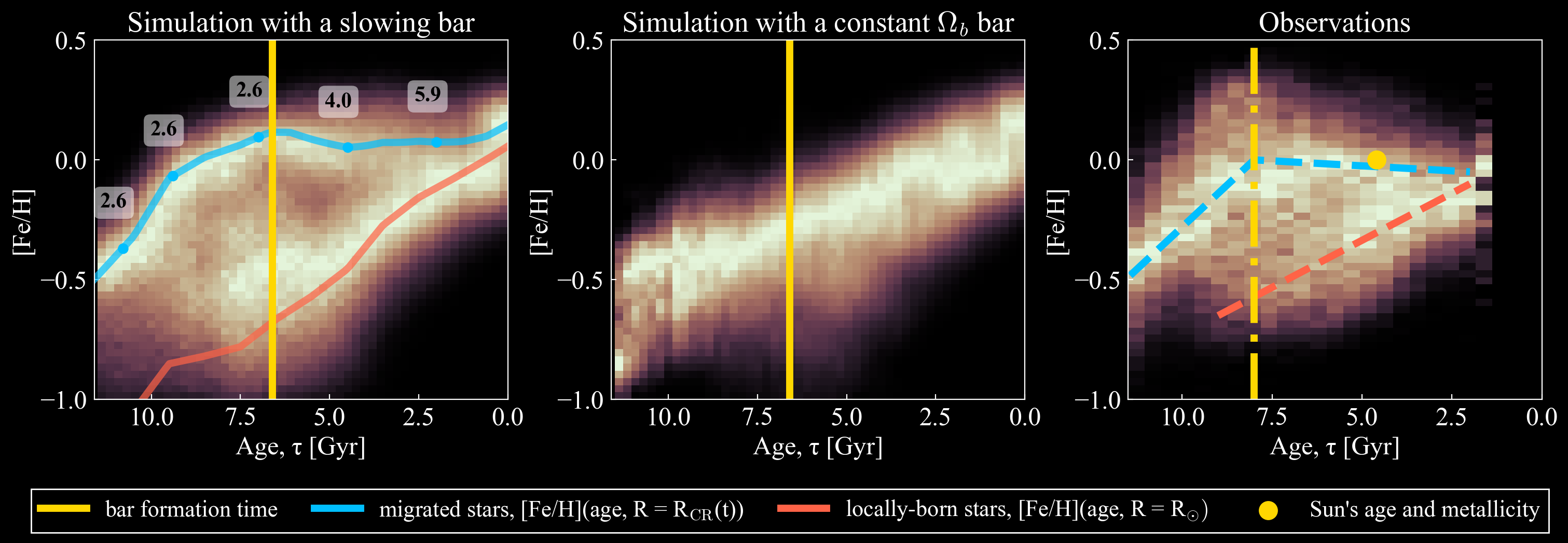 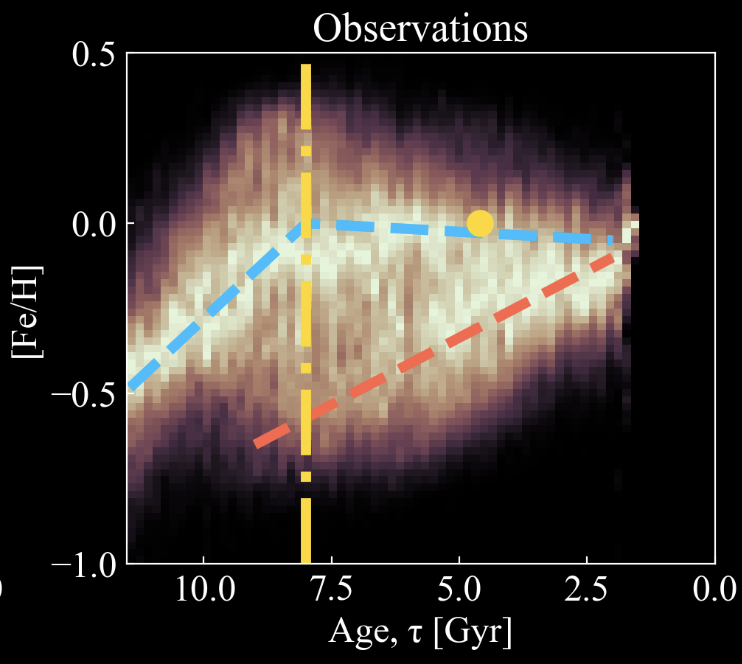 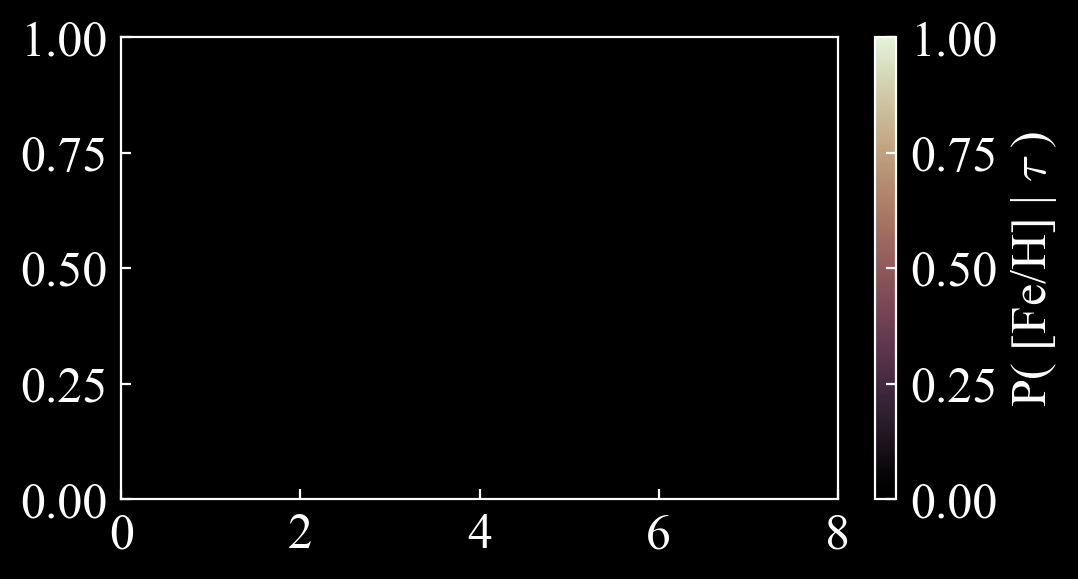 HZ+2025
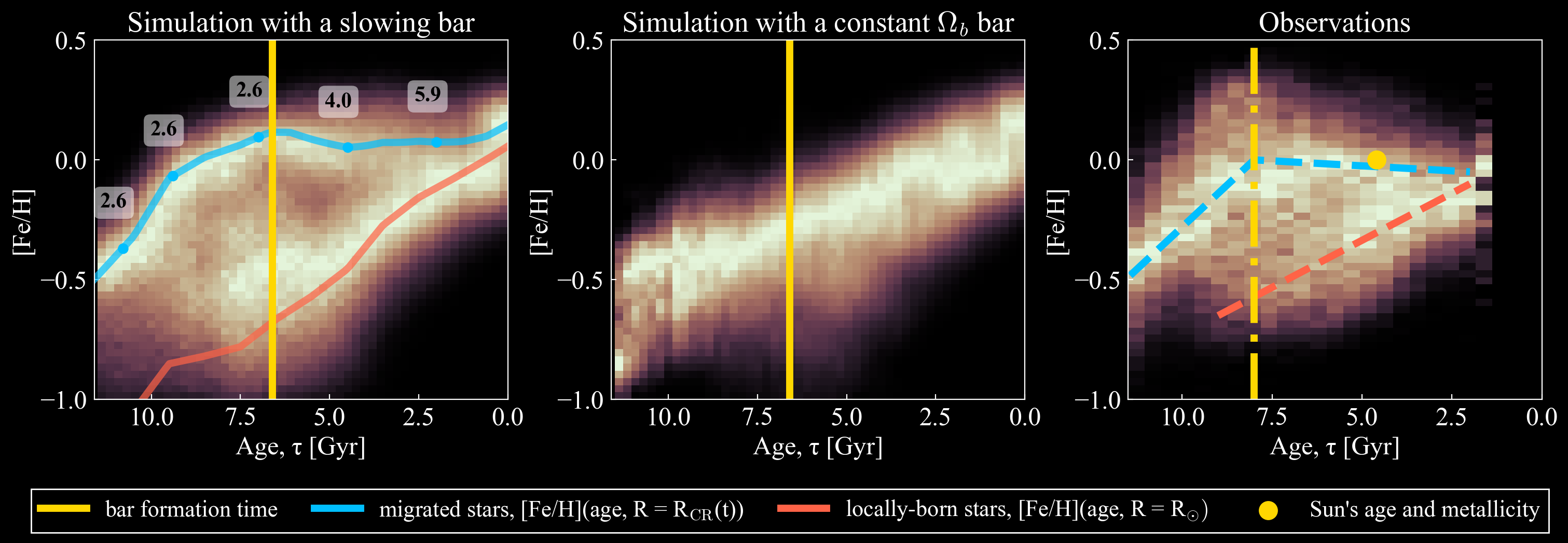 Resulting age-metallicity sequences
The guiding radii dependence
The bimodal sequences co-exist around the corotation radius
The upper sequence disappeared outside the corotation zone
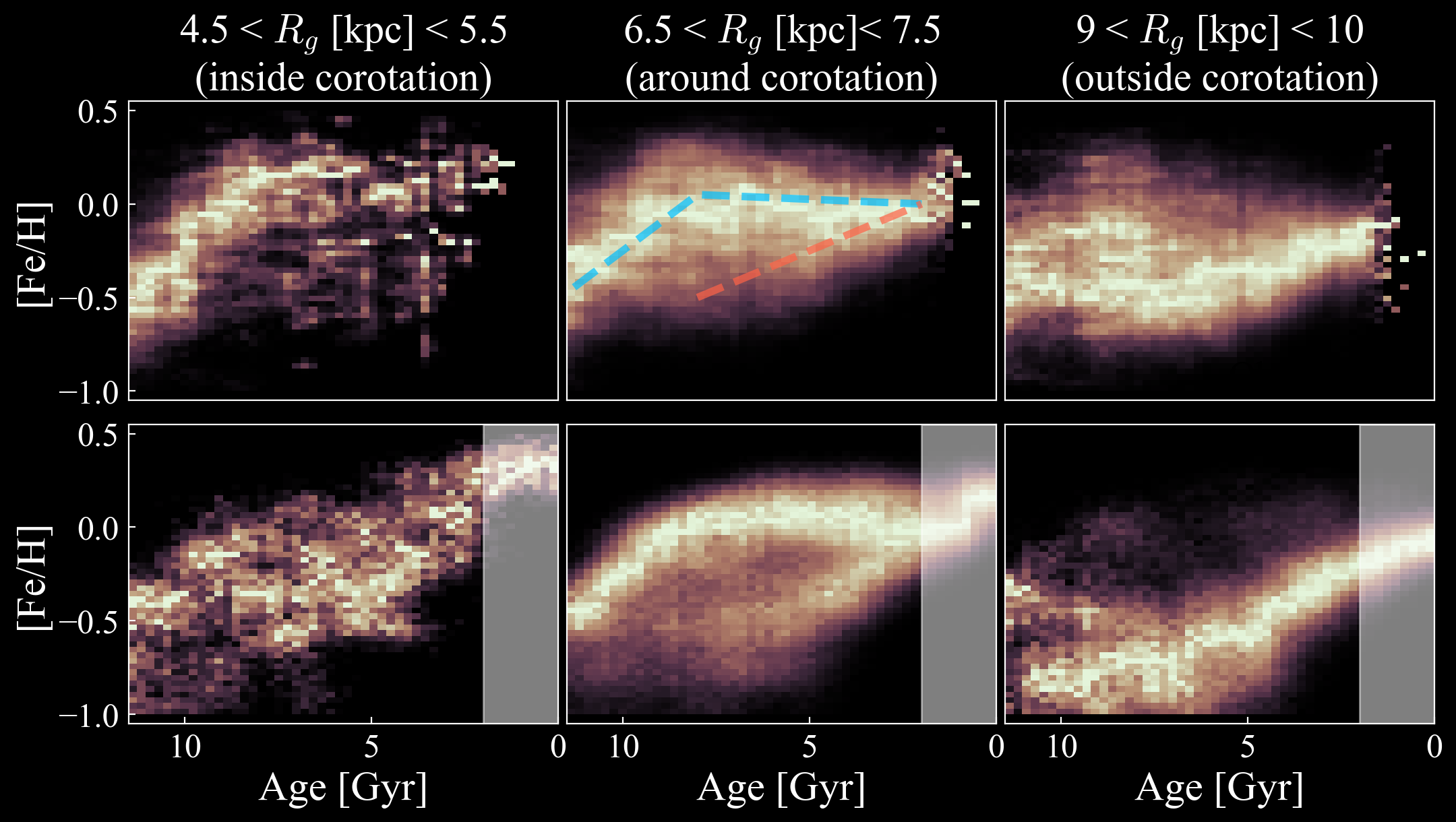 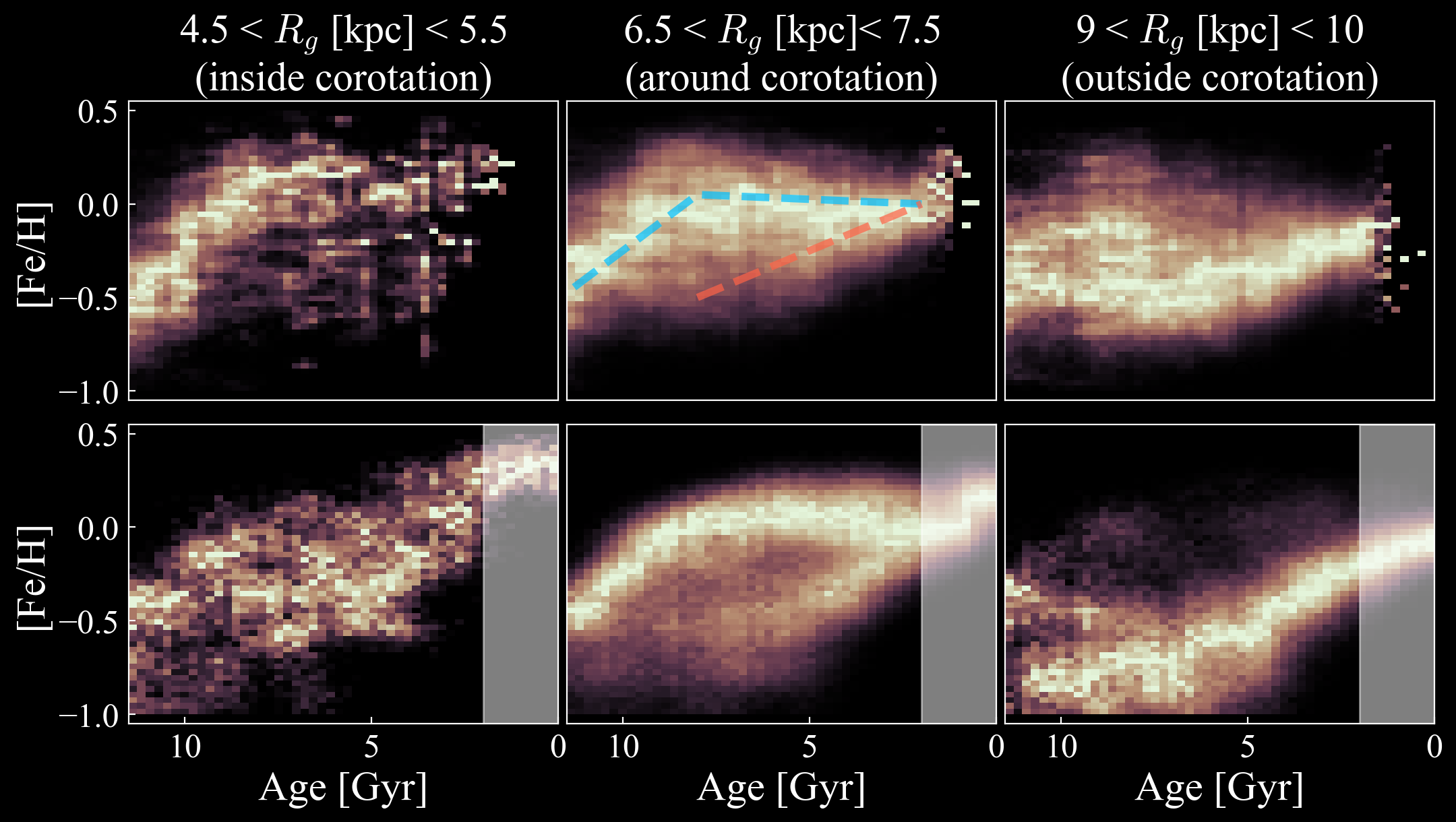 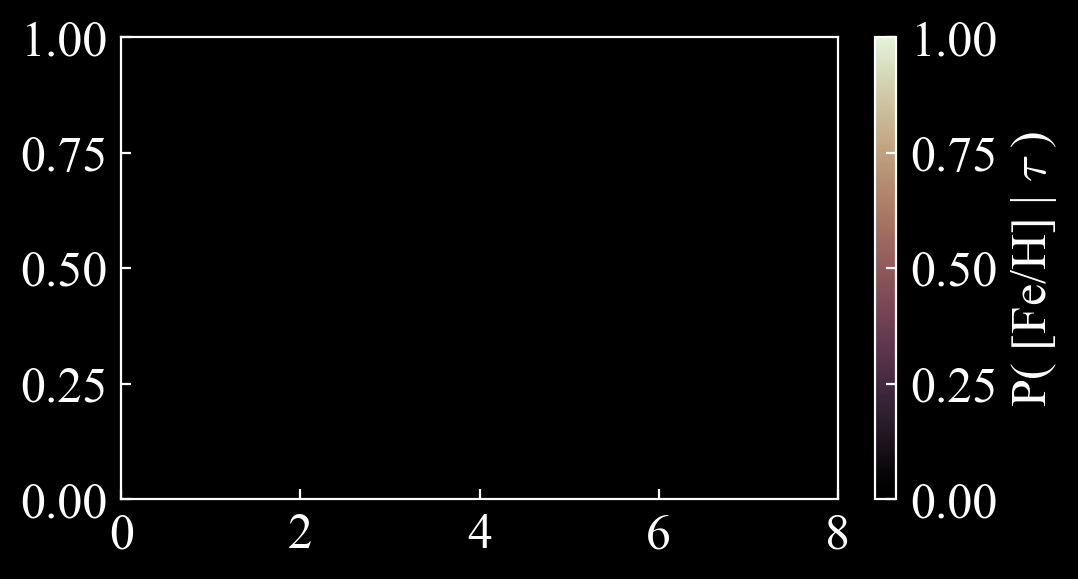 Observation
Simulation
Hawkins 2023
HZ+2025
9
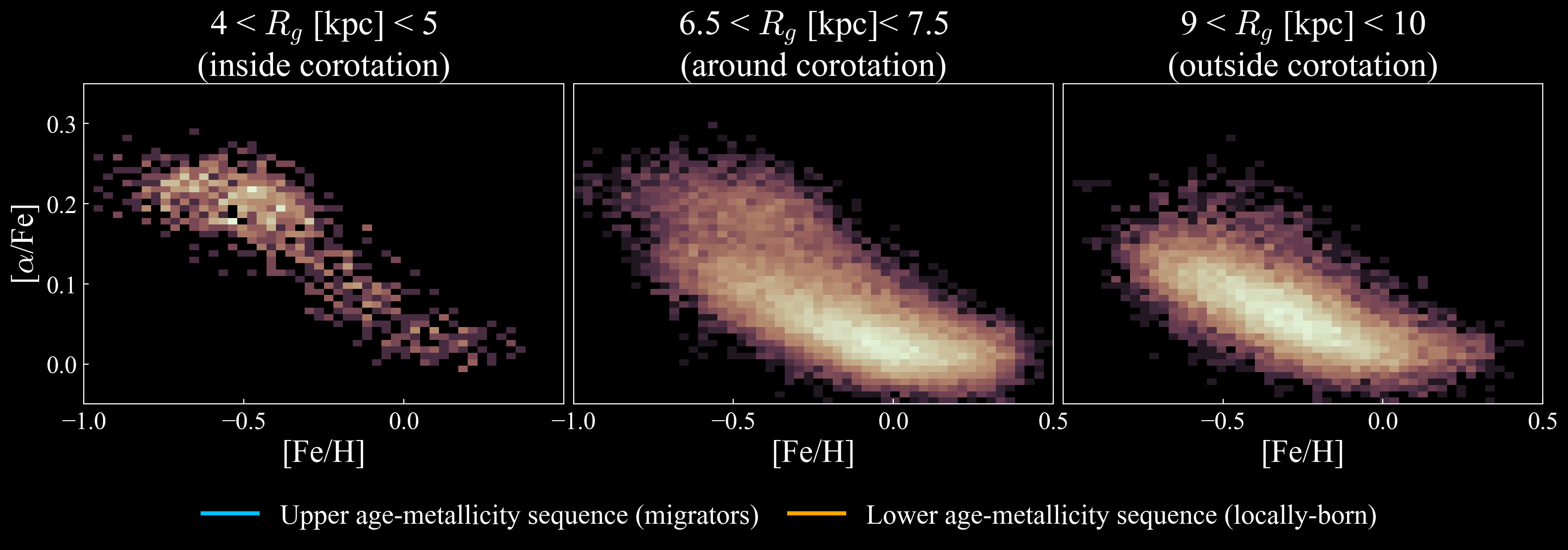 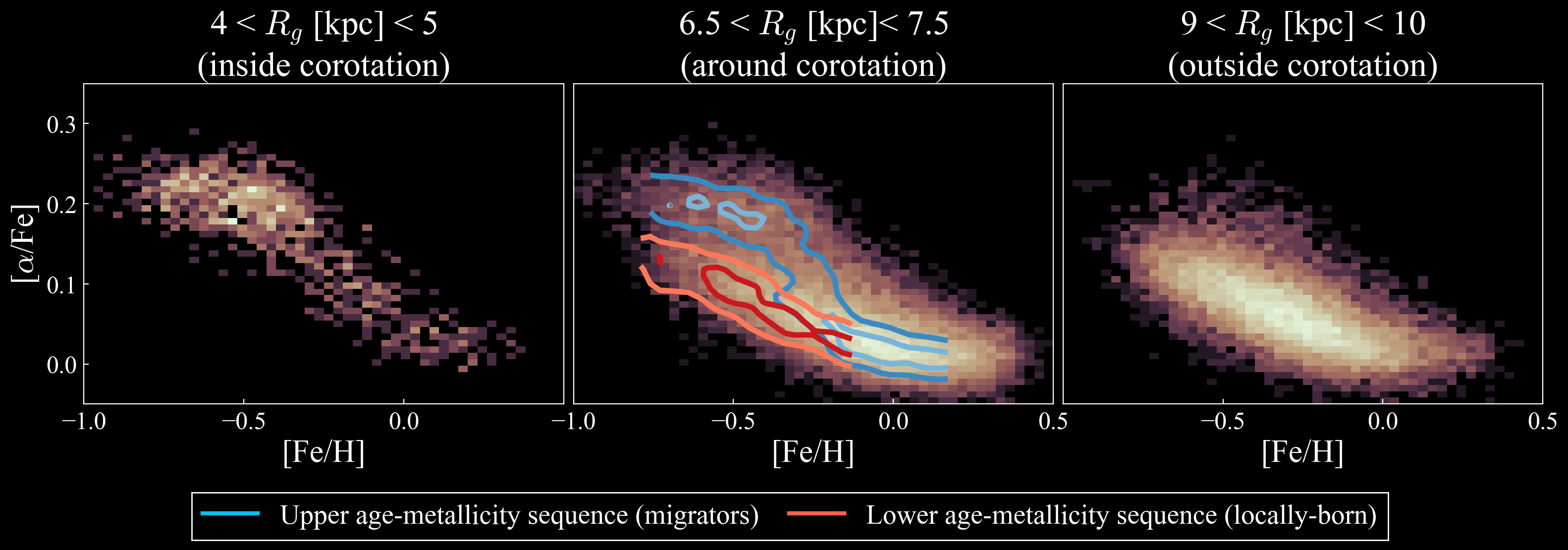 HZ+2025
Hawkins 2023
See more detailed chemical cartography map in Hayden+15
See also Sharma+21
10
Implications: 2) Azimuthal patterns
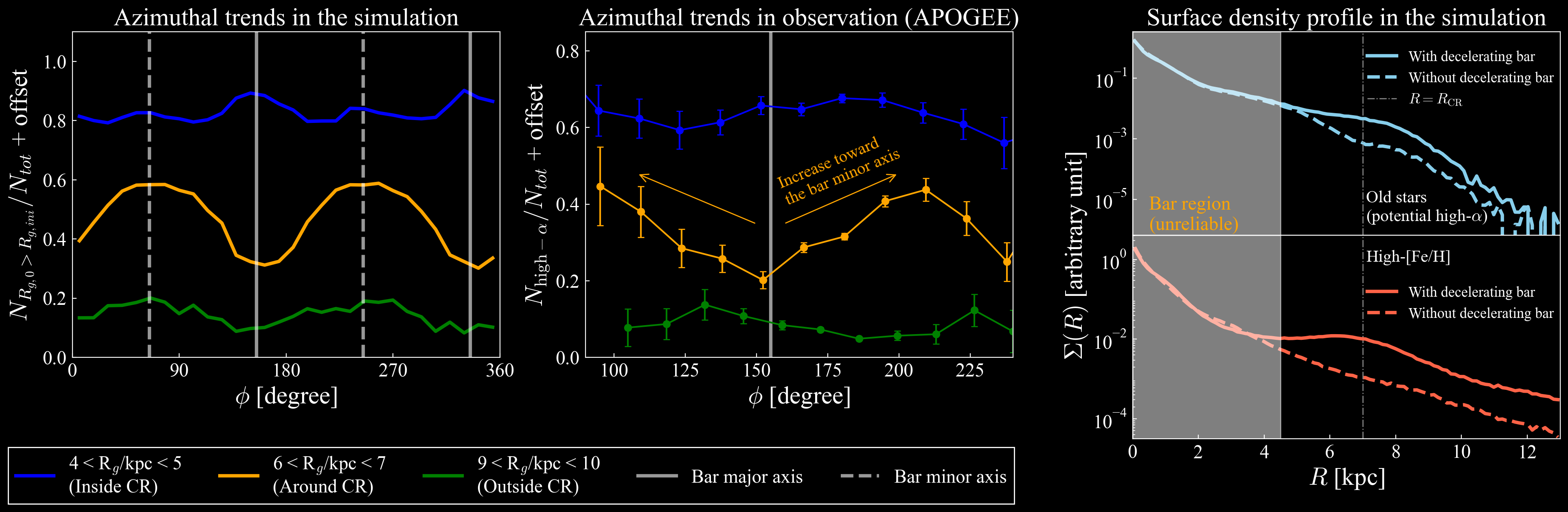 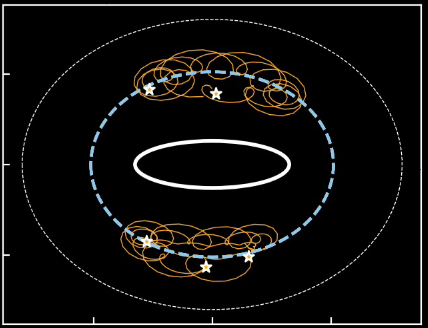 Hawkins 2023
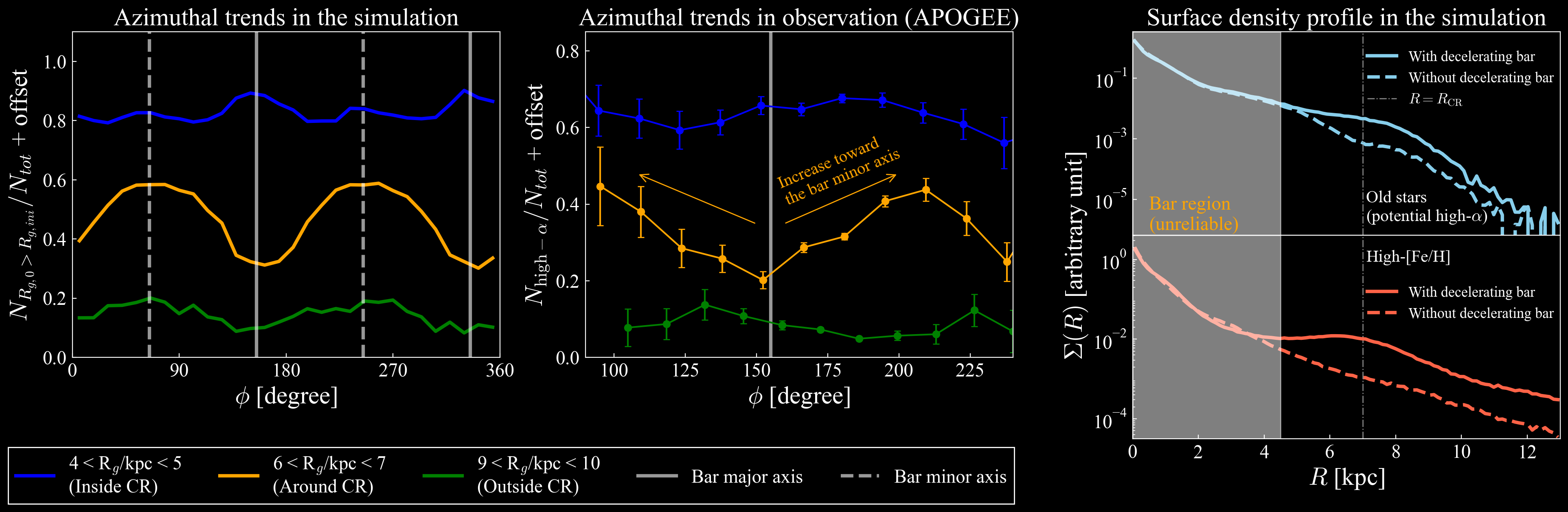 11
HZ+2025
Implications: 2) Azimuthal patterns
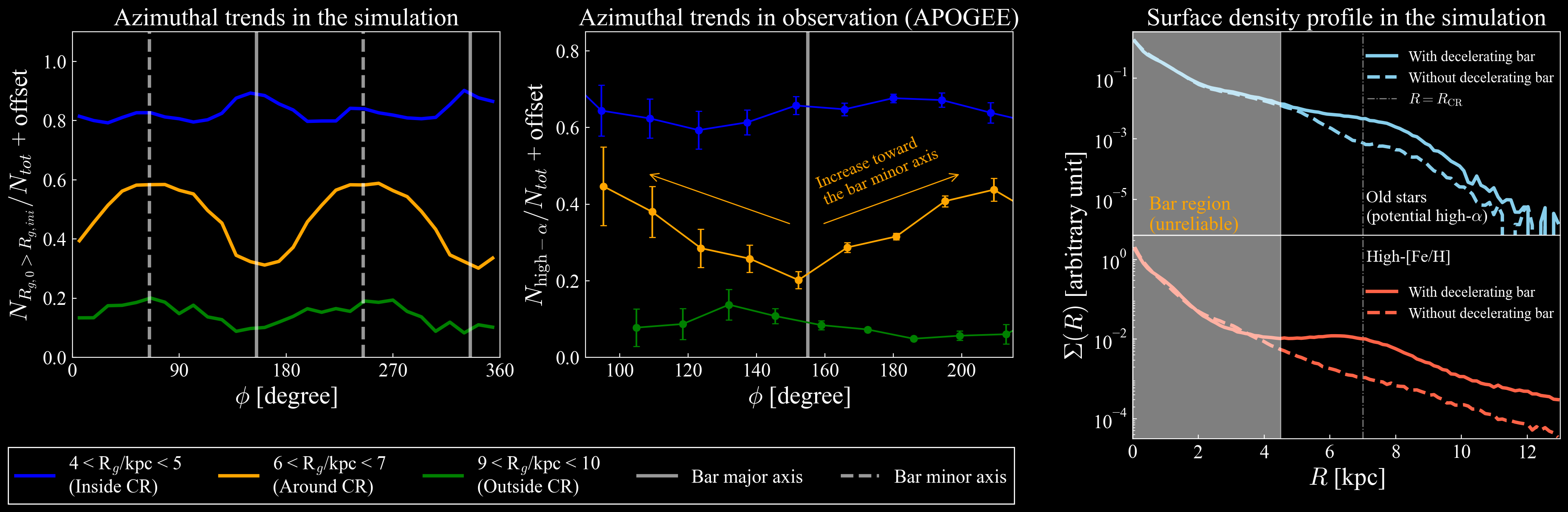 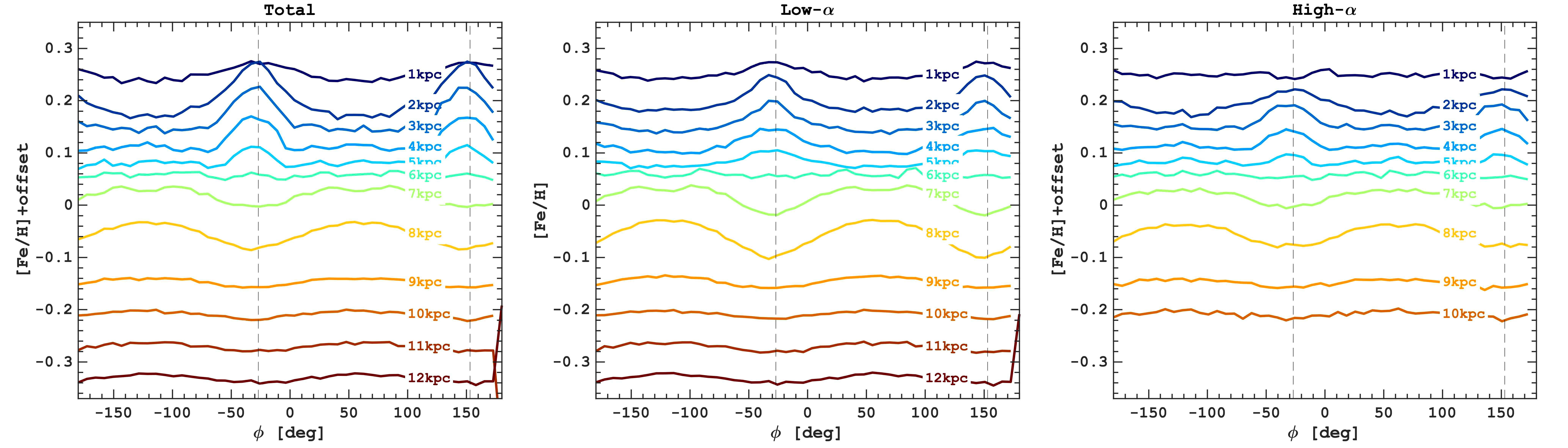 Khoperskov et al. 2024
Bar’s minor-axisx
HZ+2025
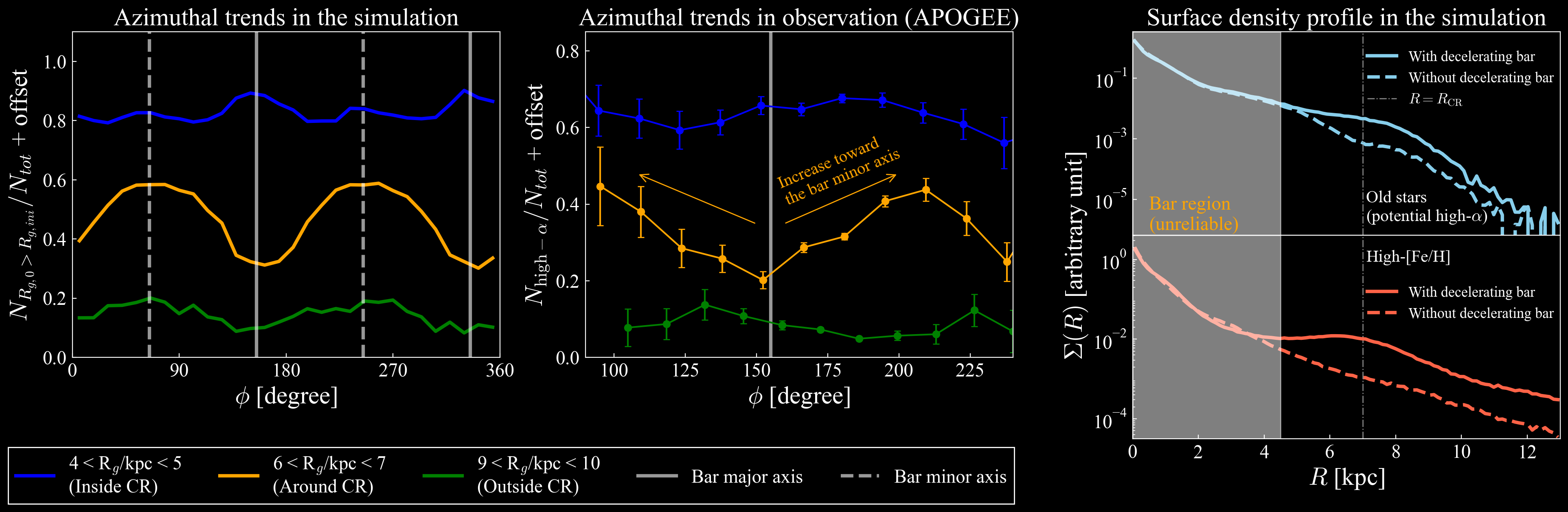 12
See also Poggio+23, Hawkins 2023, Hackshaw+24
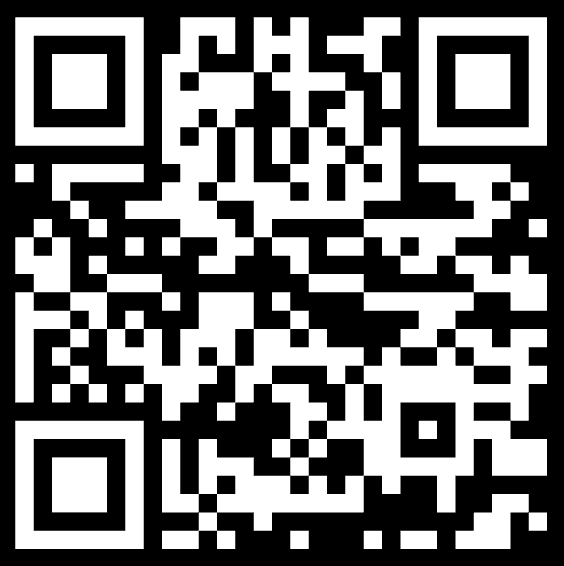 Zhang H. et al., 2025, ApJL accepted
Conclusion
The Galactic bar redistribute the stars in the disc, and in particular, corotation stars migrated outward when the bar decelerates. 

We interpret the bimodal age-metallicity sequences as they consist migrated stars and locally-born stars, respectively

The bimodal age-metallicity correspond to the high-α and low-α sequence of the Milky Way, respectively, which therefore, explains the Milky Way’s [α/Fe]-bimodality and its guiding radius dependence

As the resonance dragging mechanism favours certain regions in a galaxy, so that this mechanism can create radial and azimuthal patterns that also matches with the Milky Way observation.
13
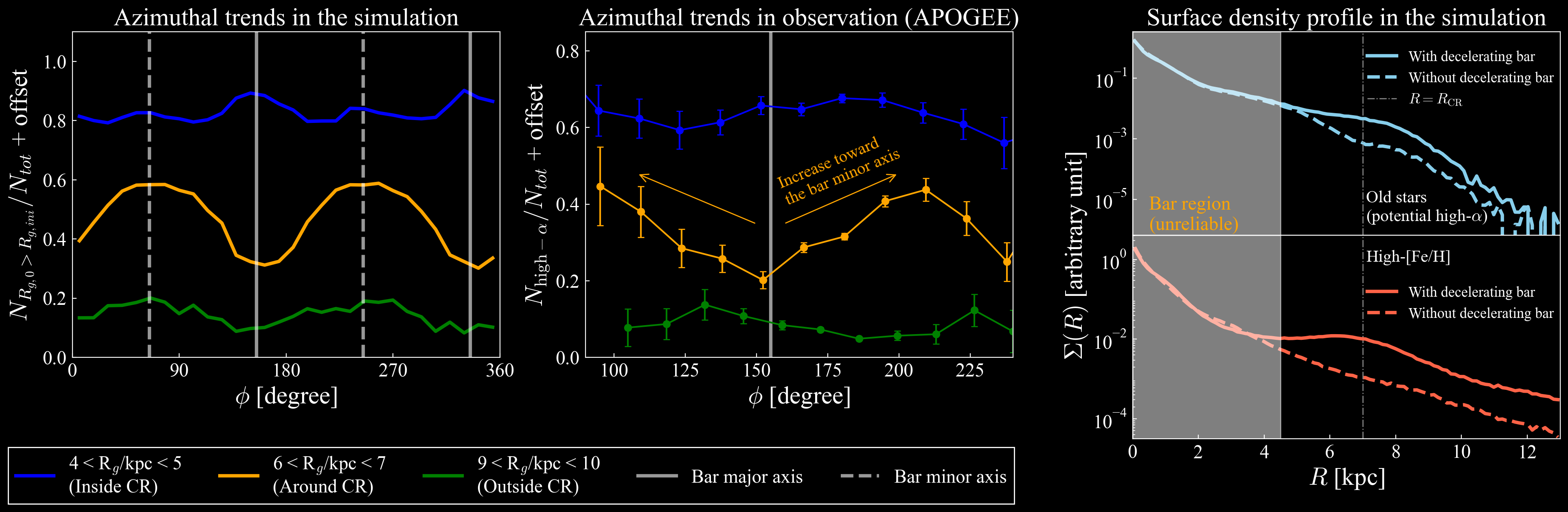 14
Observational evidence of radial migration
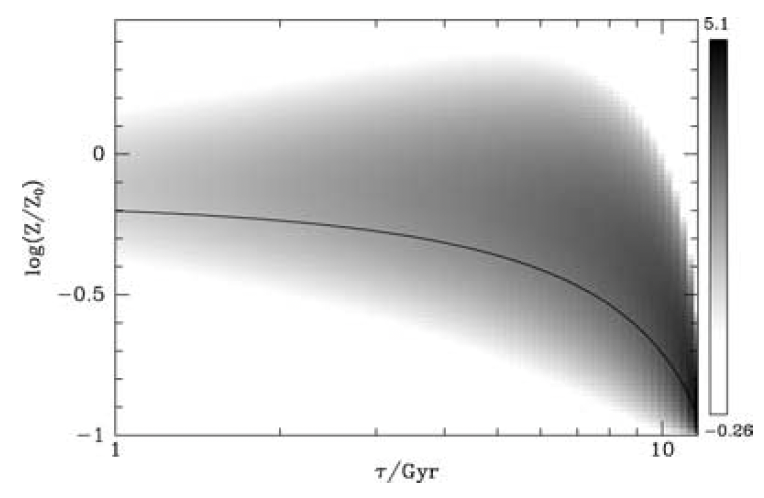 Sellwood & Binney 2002
See Sellwood & Binney 02, Frankel+20
15
Resonant dragging of a decelerating bar
A quick introduction
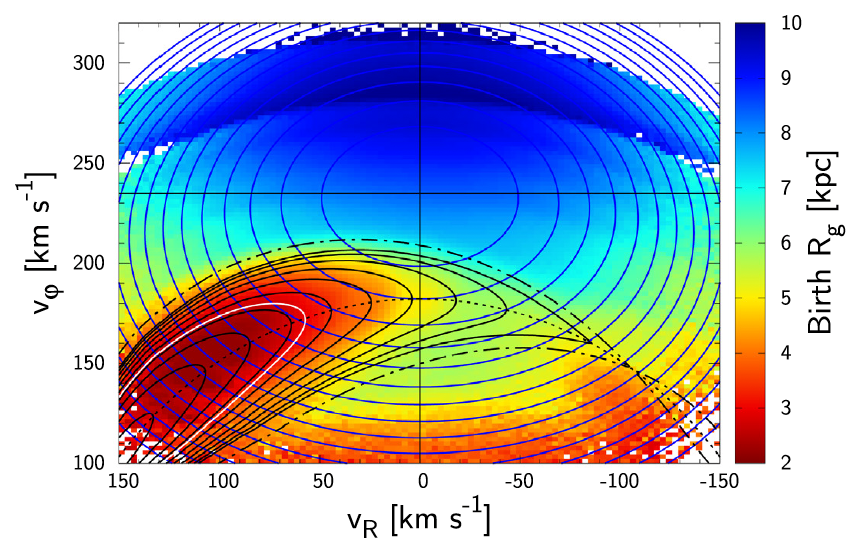 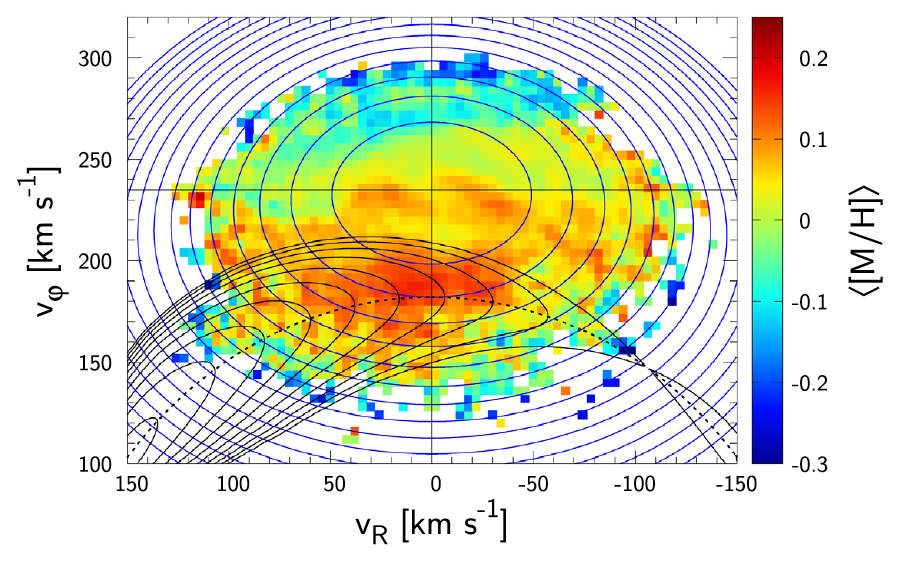 Born outer more metal-poor
Hawkins 2023
Chiba & Schonrich 2021
16
Resonant dragging of a decelerating bar
Test-particle simulation setup
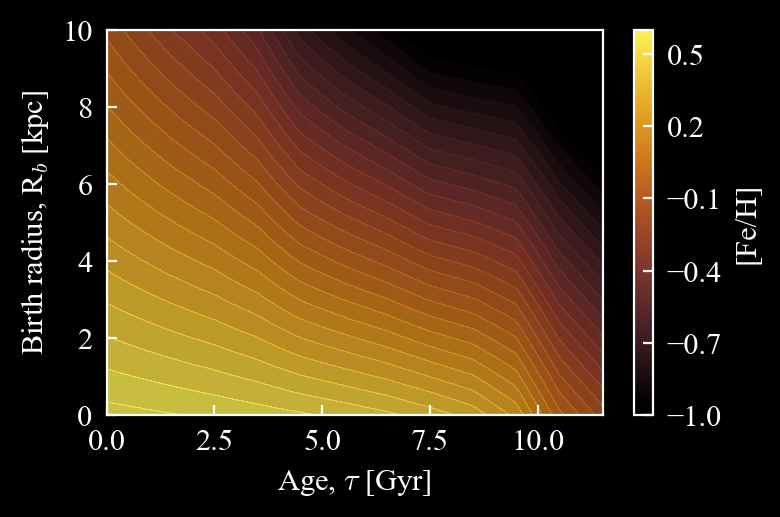 Linear metallicity gradient
This is adopted from Lu+24, which calibrated with observed Milky Way’s metallicity pattern
Metallicity enrichment with time
17
Resulting age-metallicity sequences
Local stars vs. migrated stars
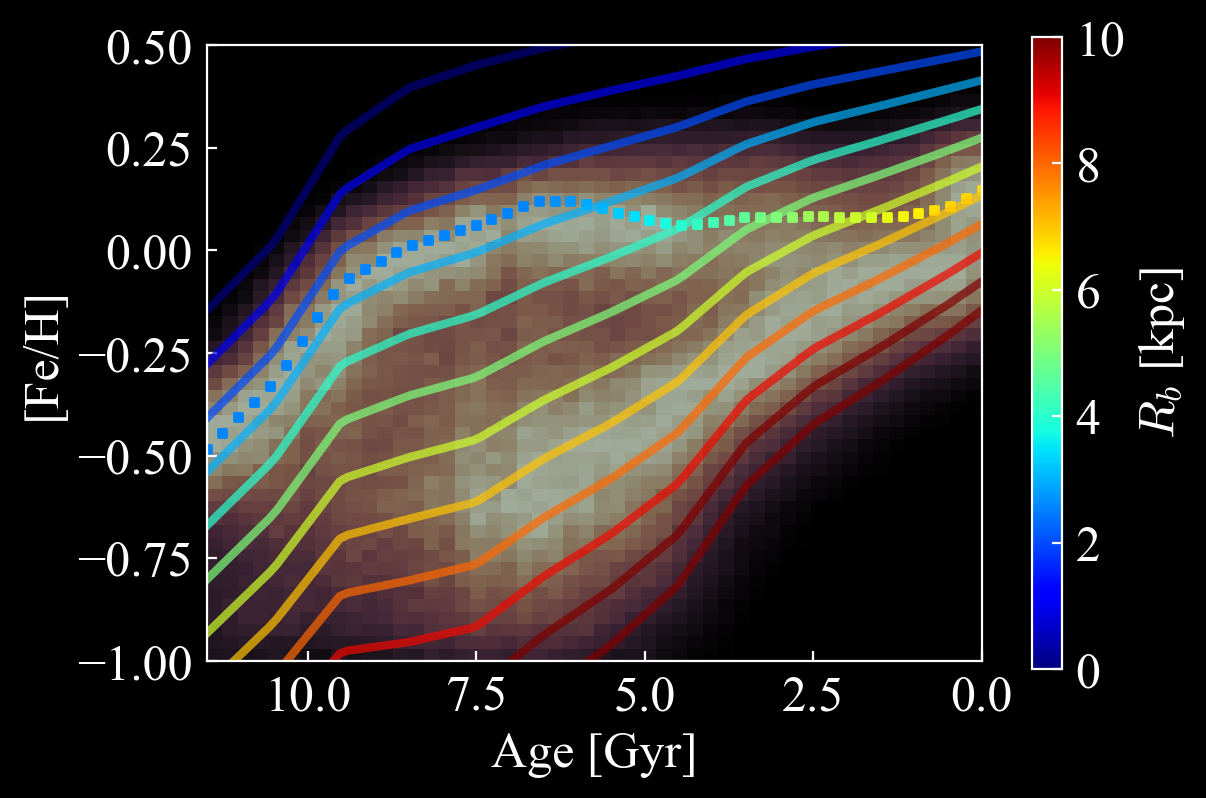 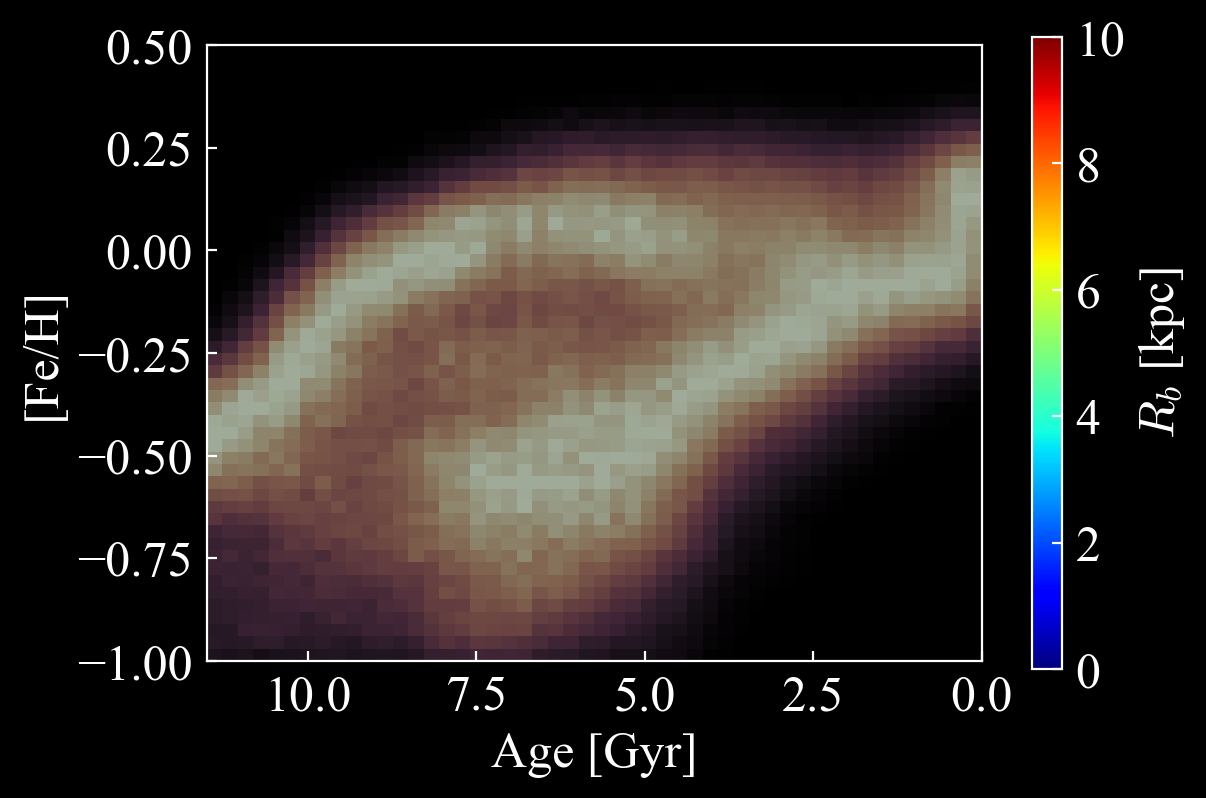 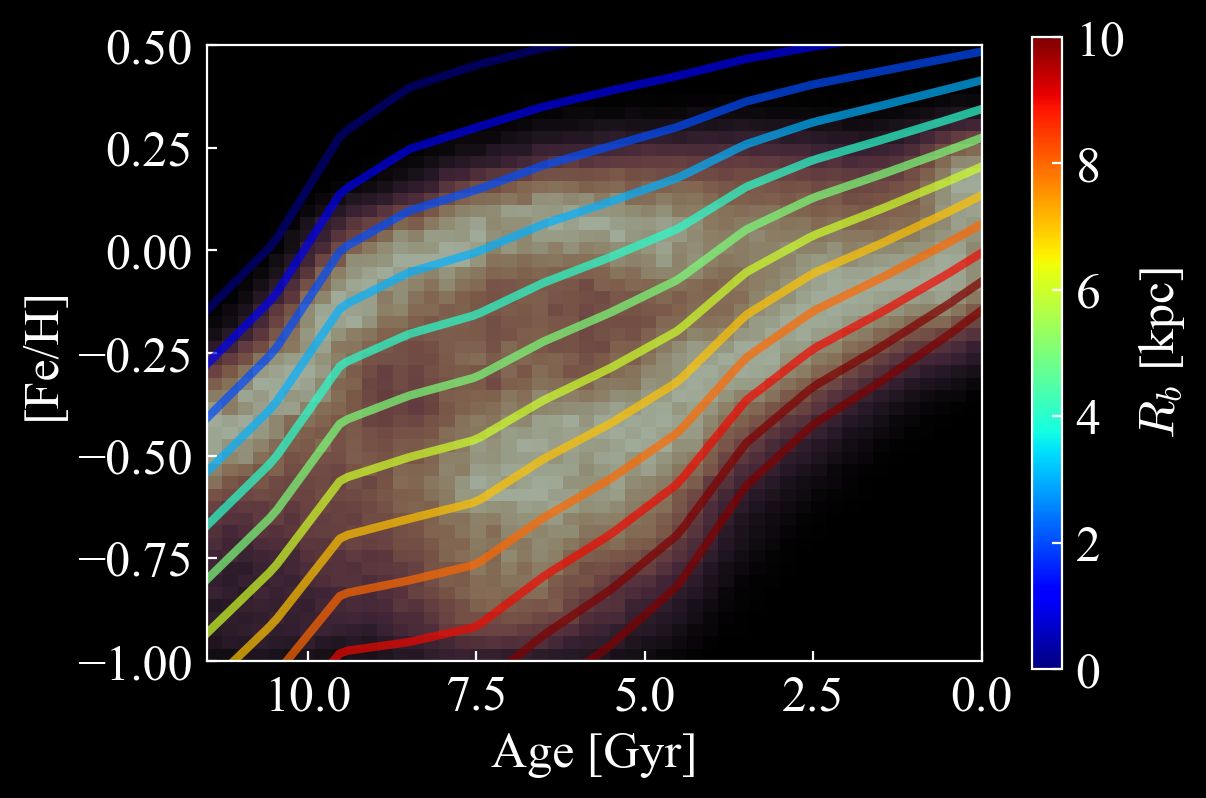 Born before      bar formation
Born after 
bar formation
HZ+2025
18
Resulting age-metallicity sequences
The guiding radii dependence
HZ+2025
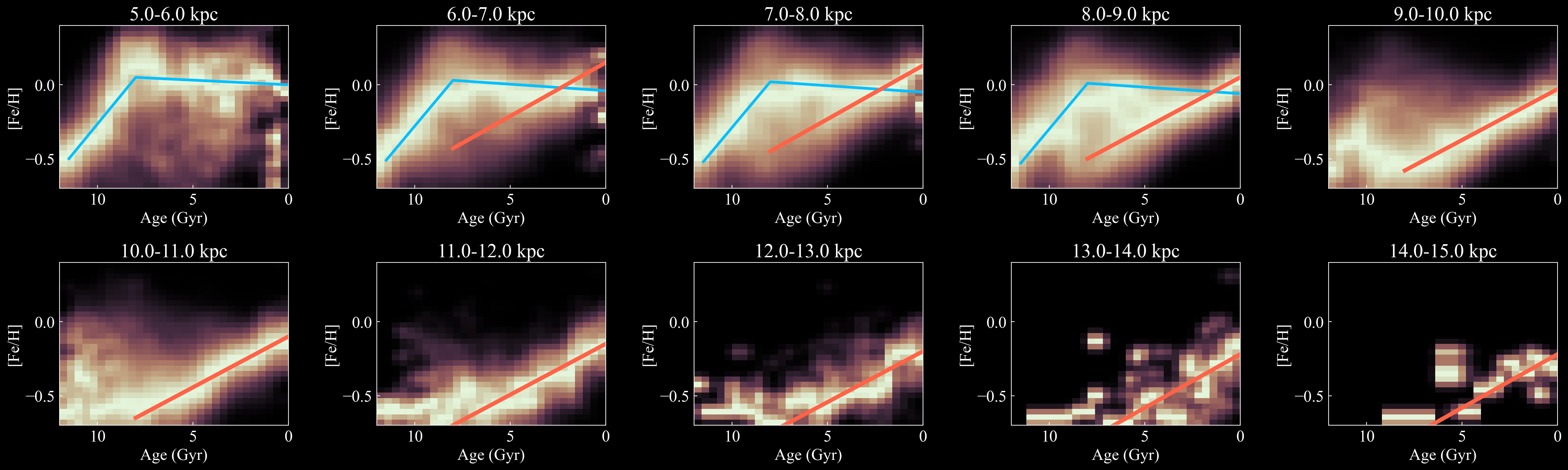 Hawkins 2023
19
Resulting age-metallicity sequences
The guiding radii dependence
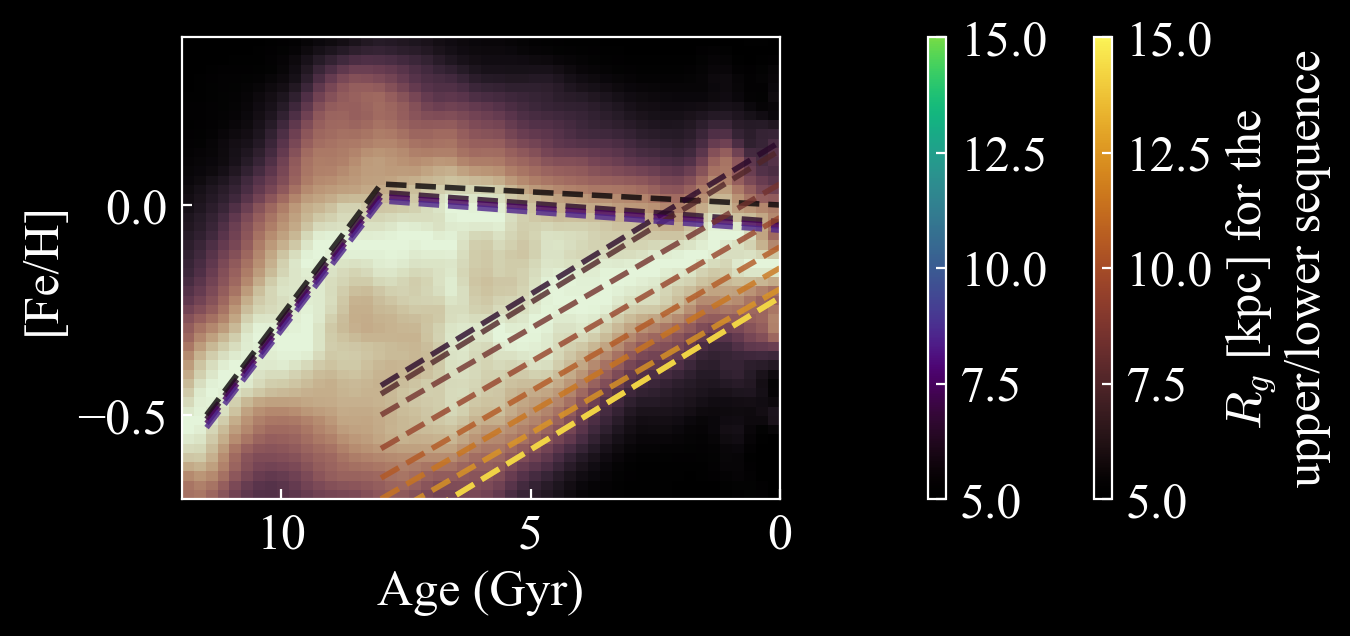 Hawkins 2023
20
See also Khoperskov+24
Inferring the pattern speed history of the bar
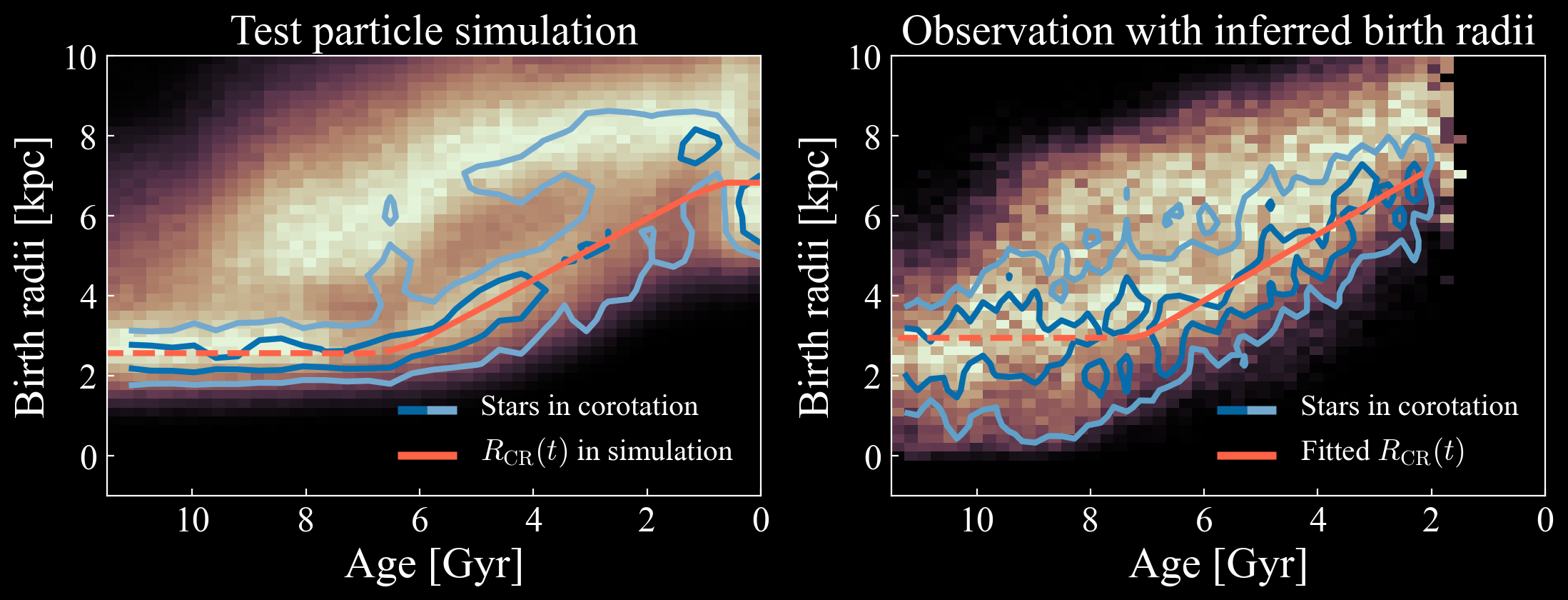 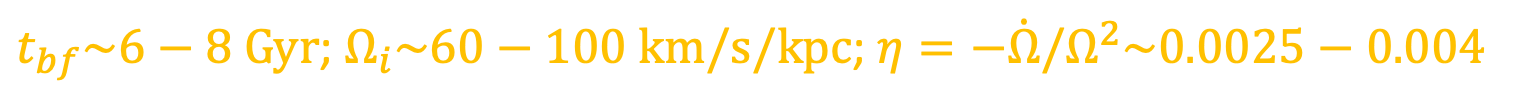 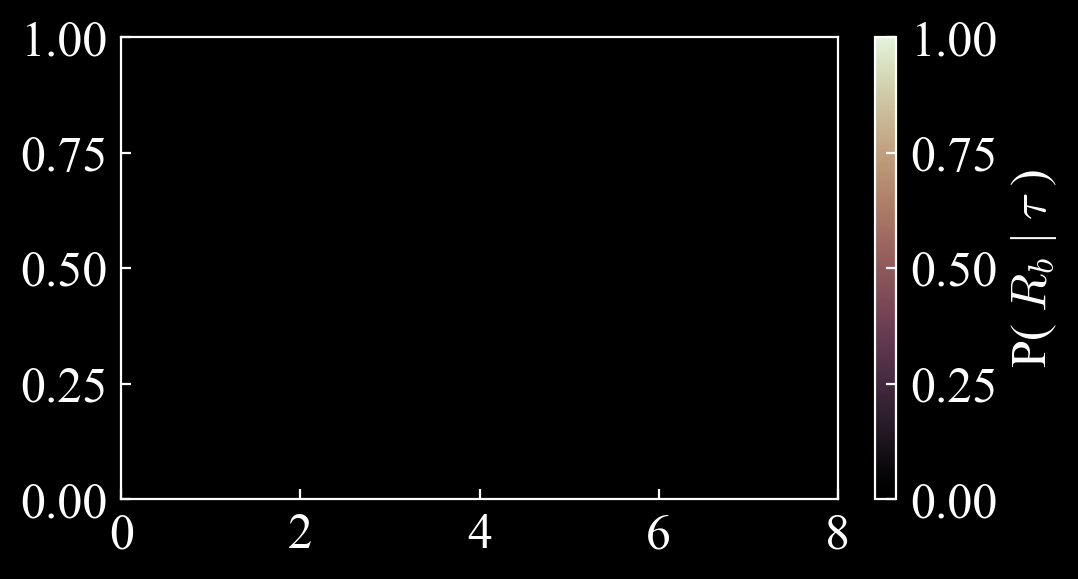 HZ+2025
Hawkins 2023
In this birth radius calculation method (Lu+24), we can infer:
21
[Speaker Notes: Maybe we can cut this out]
Implications: 3) Broken power-law in stellar density
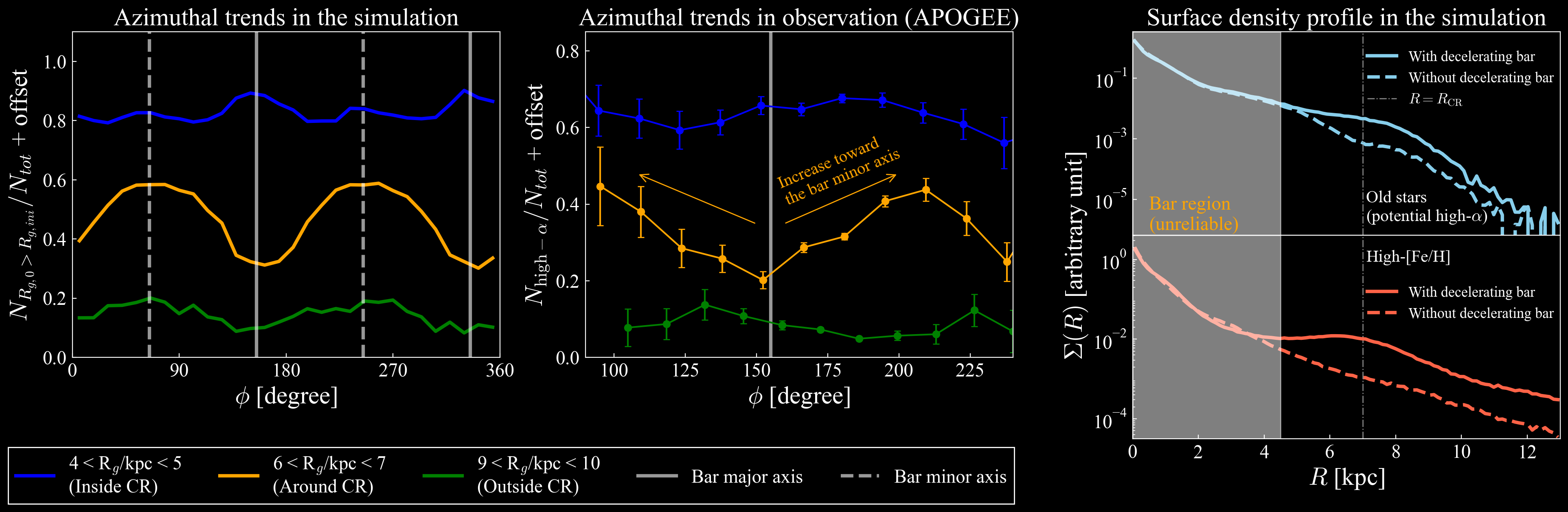 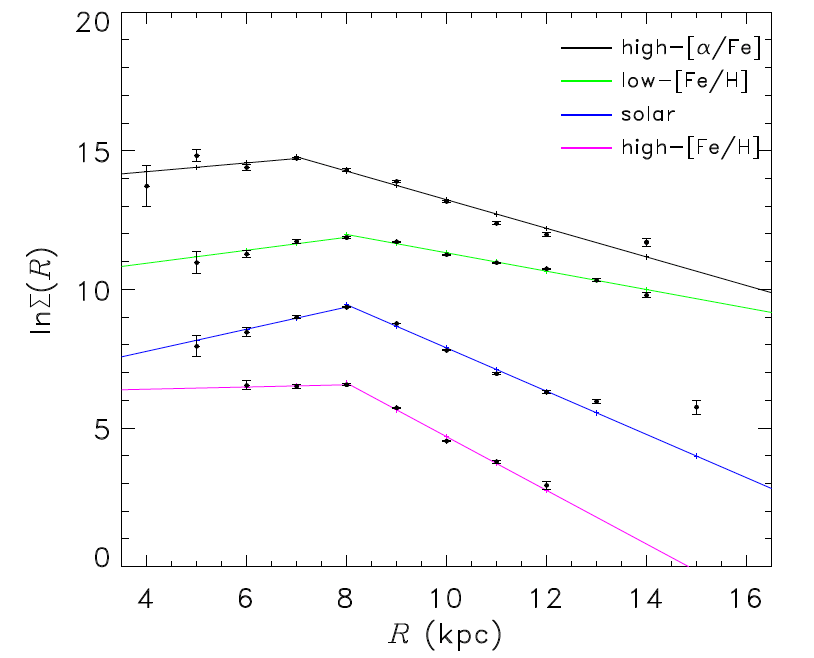 Yu et al. 2021
Hawkins 2023
HZ+2025
See also Bovy+15, Lian+22
22
Implications: 4) Coldness of the disc
Hamilton et al. 2024
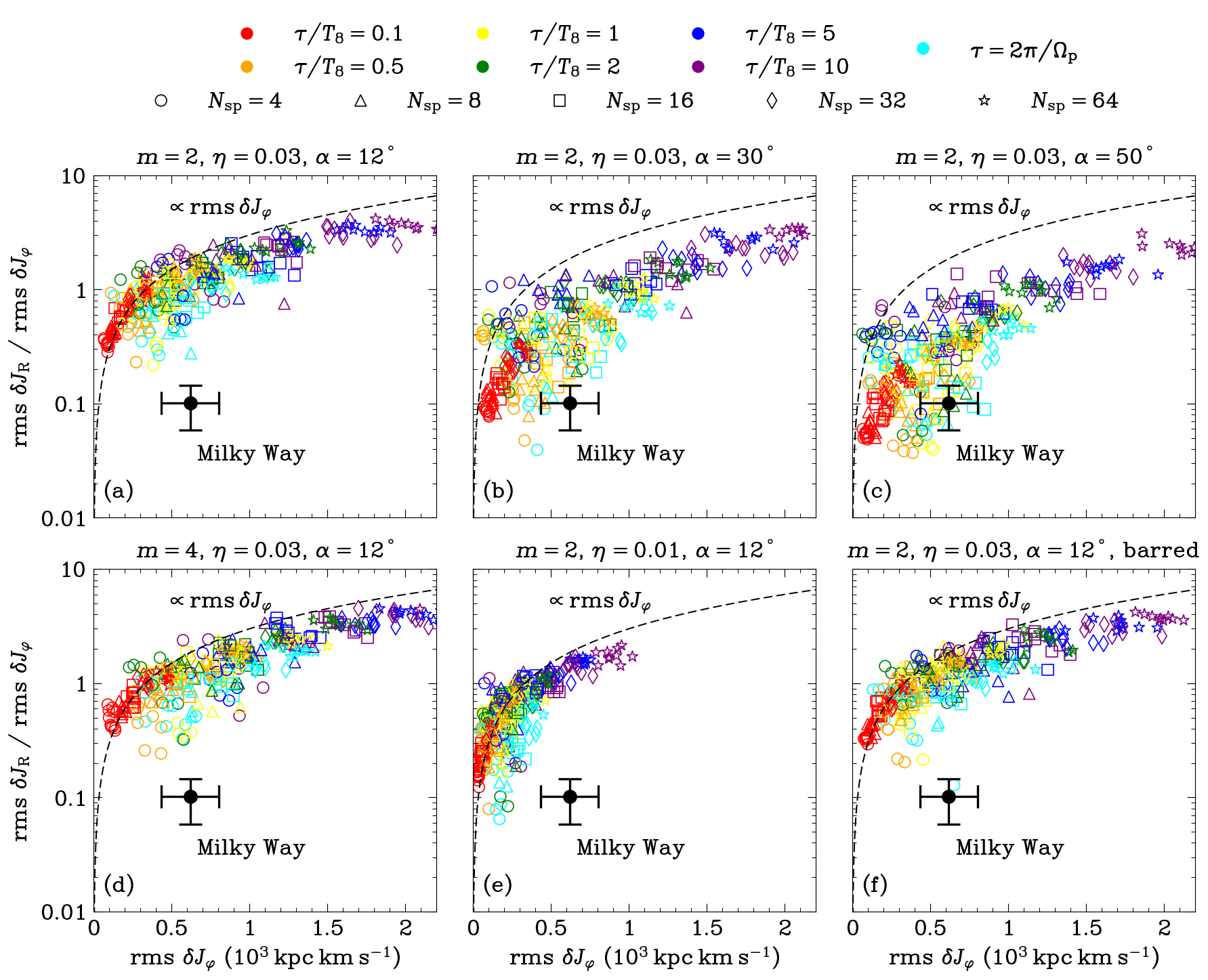 The Milky Way observation is from Frankel+20
Hawkins 2023
But see also the demonstration in Sellwood & Binney 2025
23
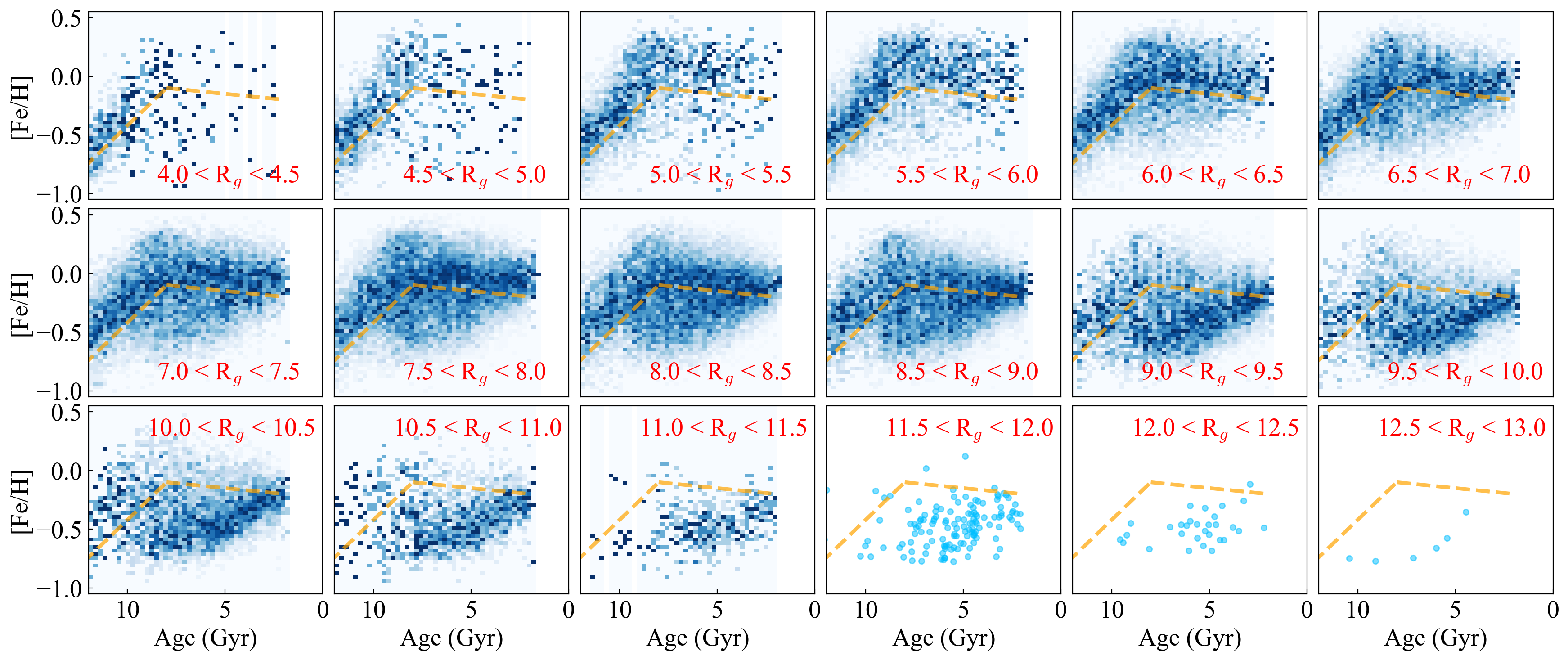 24
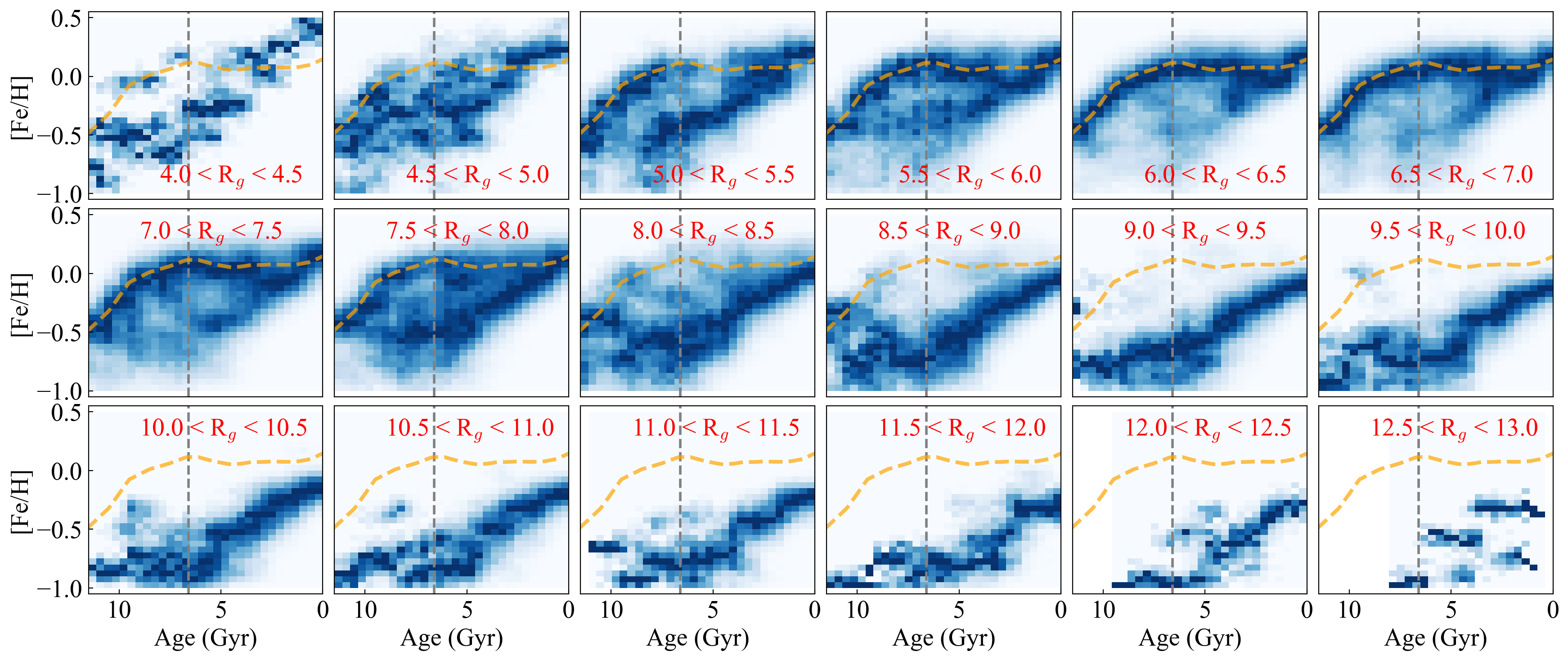 25
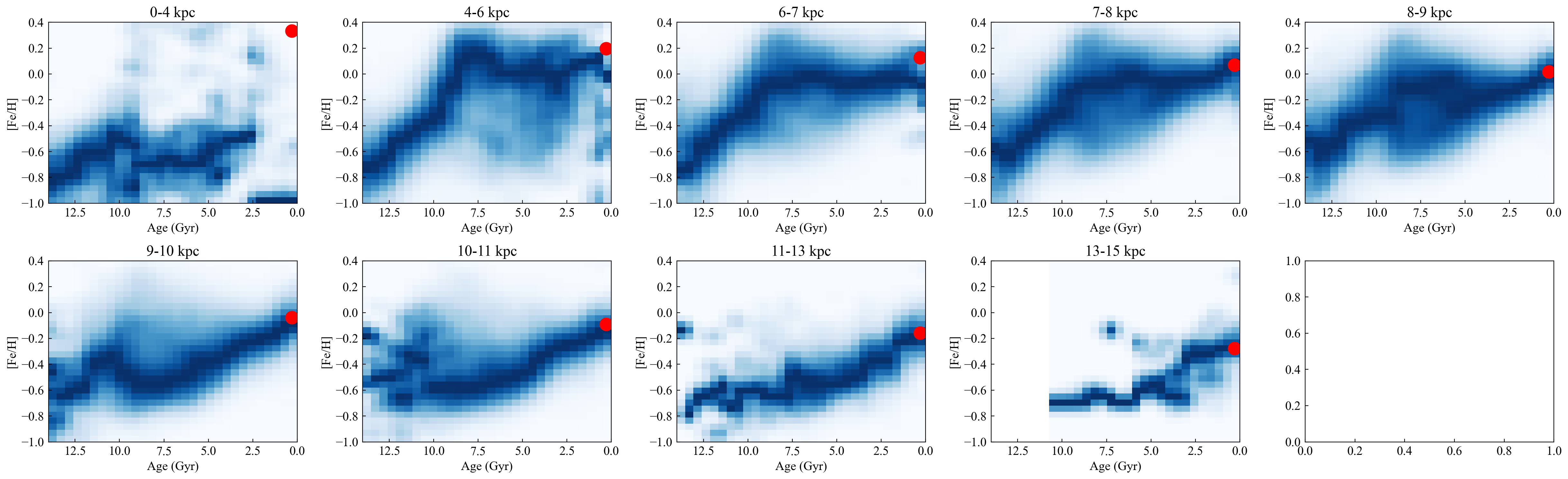 26
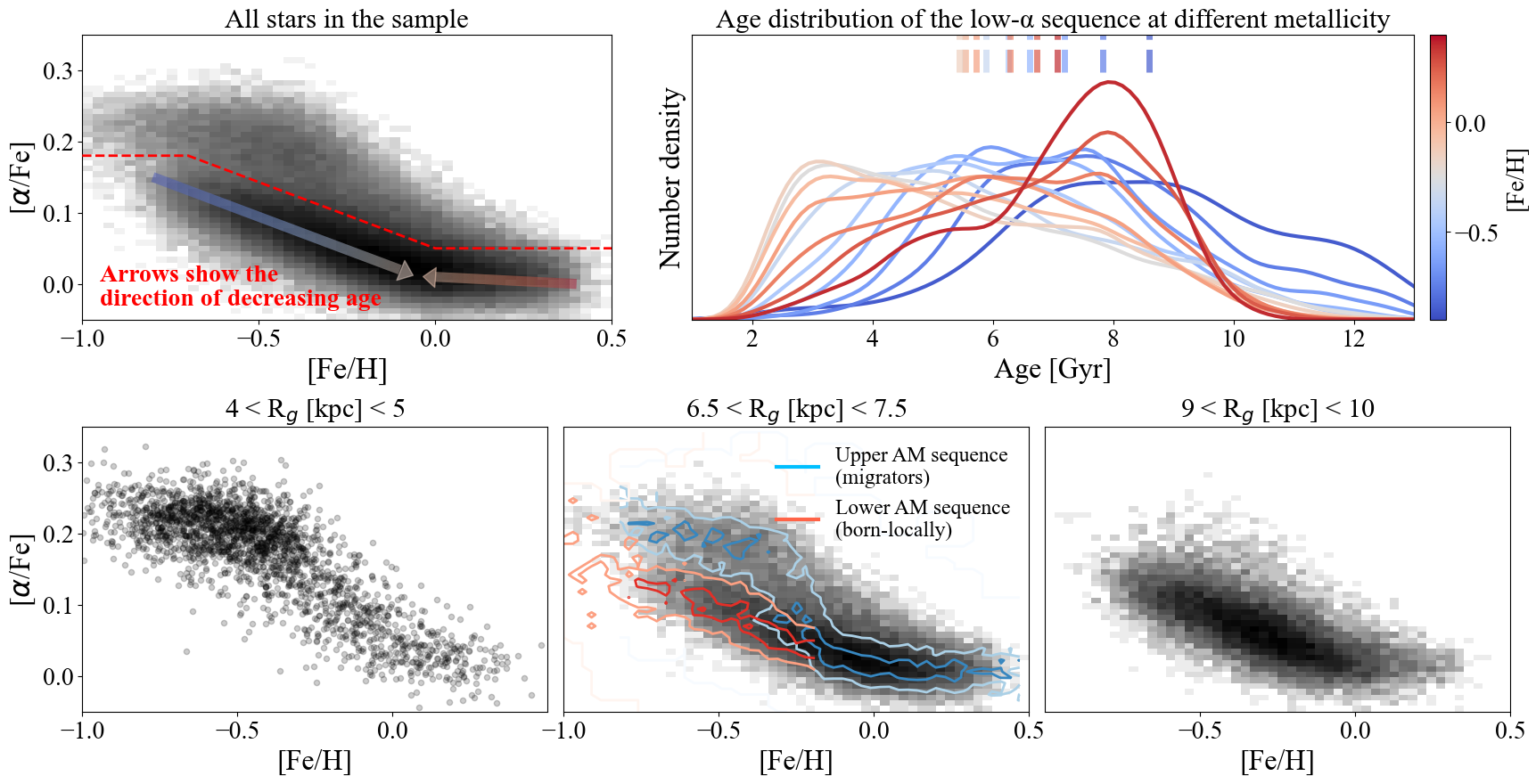 Work in progress
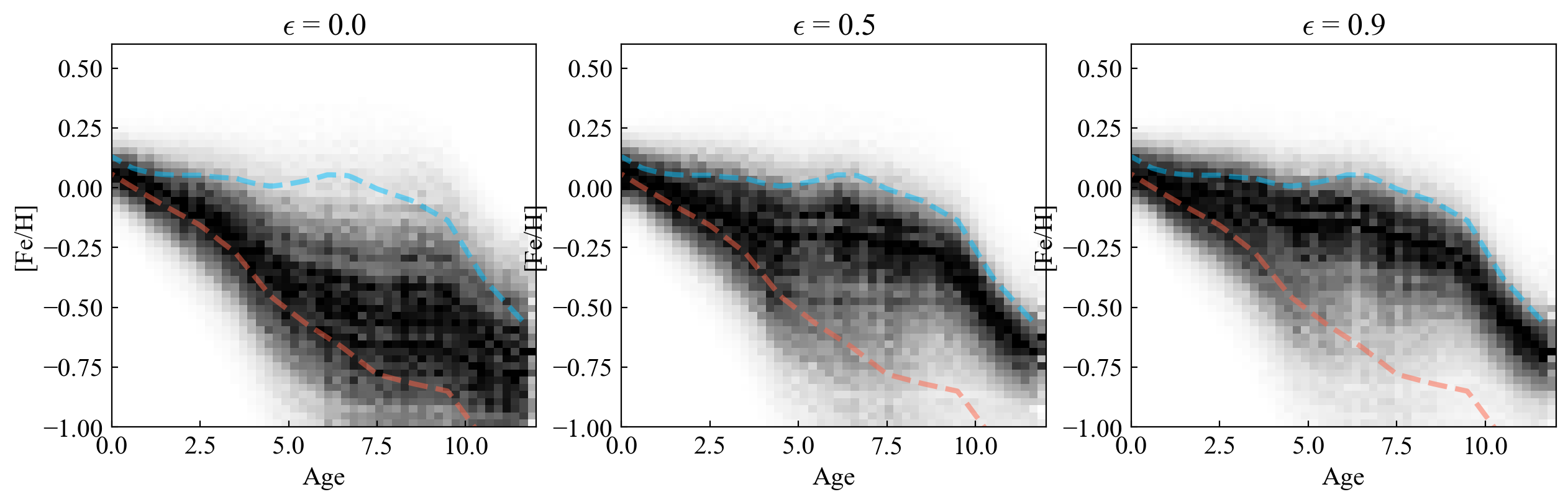 28
Work in progress
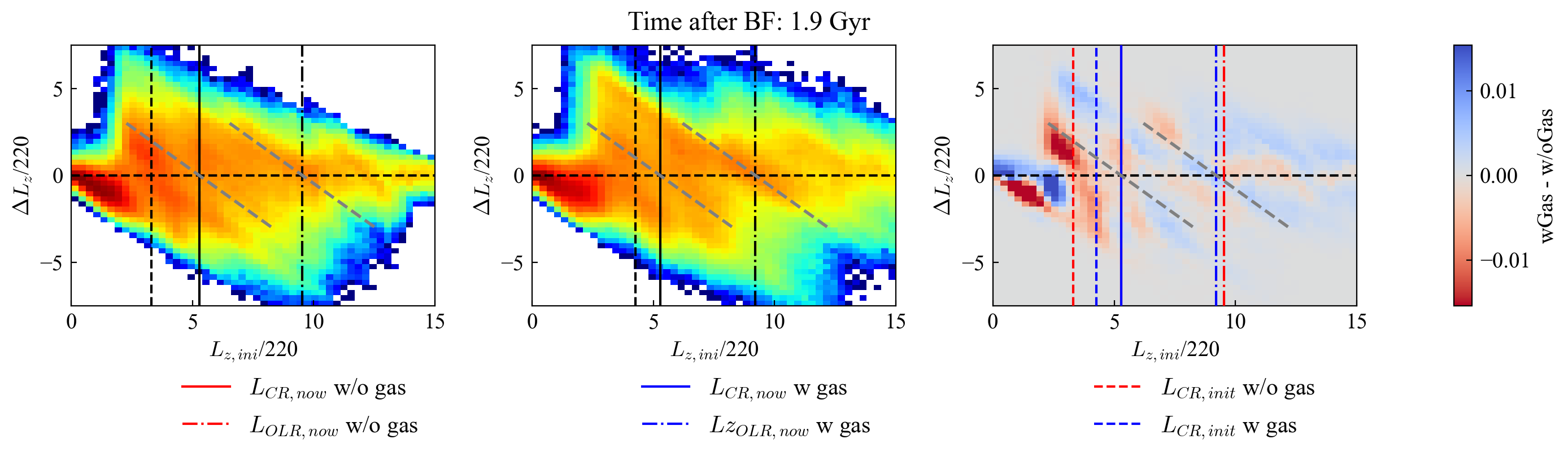 29